OCR GCSE (9–1) in Computer Science (J277)
Systems Software
This pack is intended for students to use once they have covered the GCSE content, either in preparation for their L1 & L2 exam, or more likely alongside year 2 of the course to improve fluency, recall and pace on GCSE topics. It could be used as lesson starters, or supplied to students for independent use.
Bell Work
What is the role of the operating system in a computer?


List down 1 advantage of using both a GUI and a command-line interface.
1.5 Learn about utility software in a computer system.
1.5 Learn about utility software in a computer system.
Explain the features of different utility software.
Understand what utility software is.
State the different types of utility software.
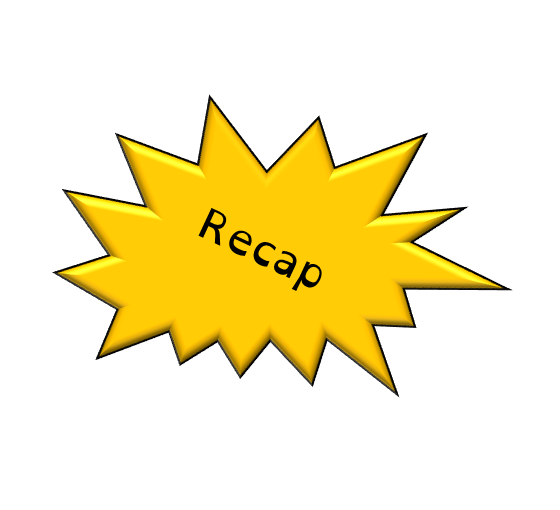 1.5 Software
You phone provides a user account for you to use. 

So do the computers in school. 

To gain access to it you must know the password.
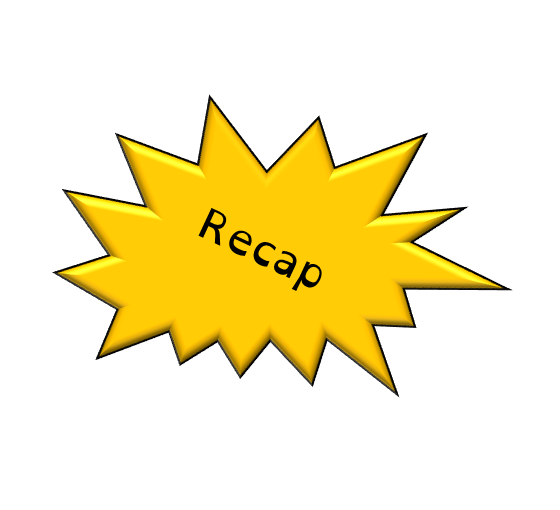 1.5 Software
You phone provides a user account for you to use. 

So do the computers in school. 

To gain access to it you must know the password.
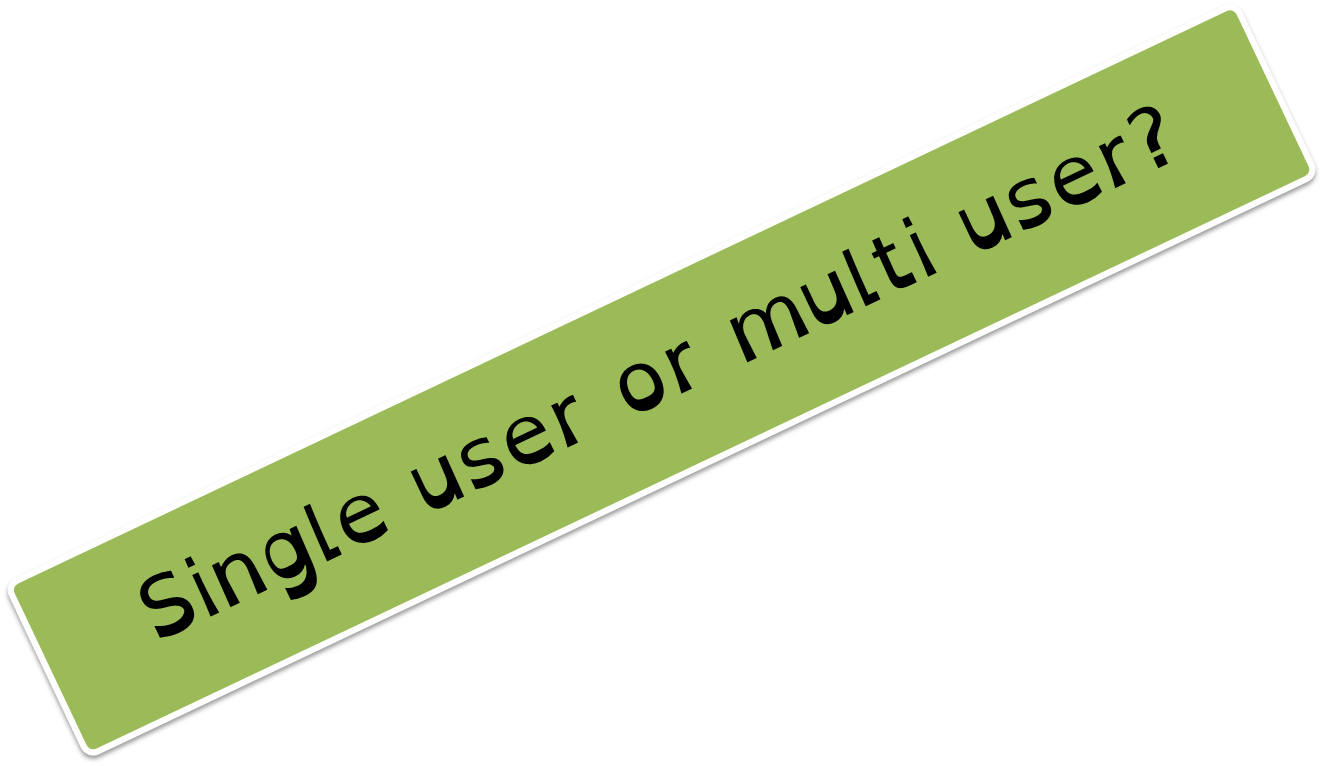 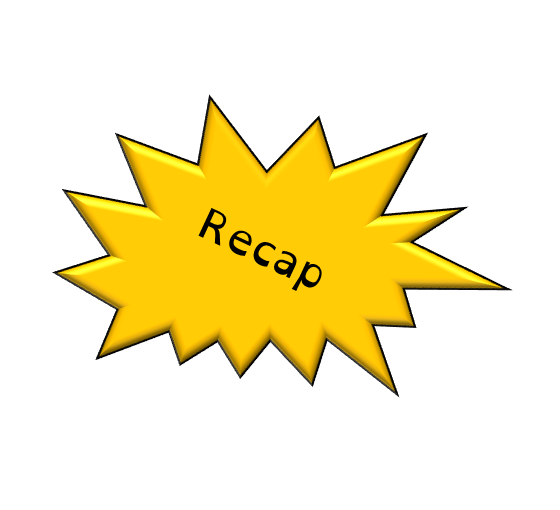 1.5 Software
Encryption
Viruses
Firewall

How might the OS help?
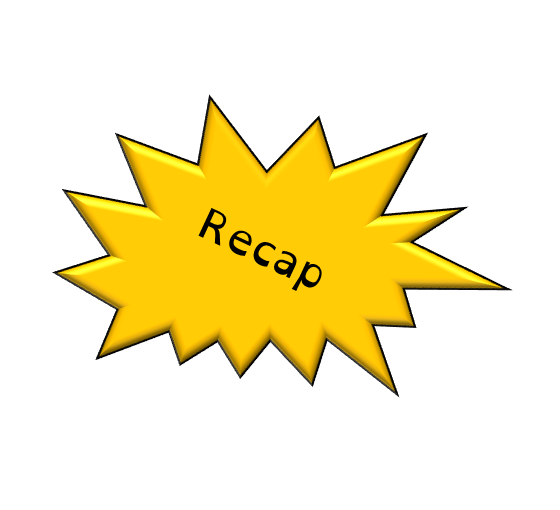 1.5 Software
Allow the OS to communicate with hardware parts like memory (RAM) and the processor (CPU). 

Software
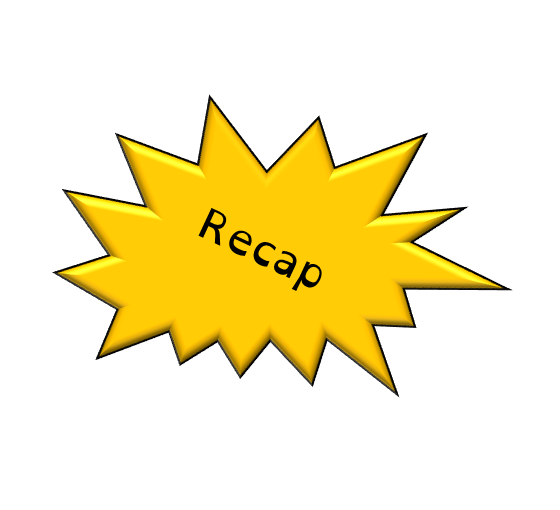 1.5 Software
The OS works with RAM and CPU to ensure that programs/files that are open are able to work on the computer.
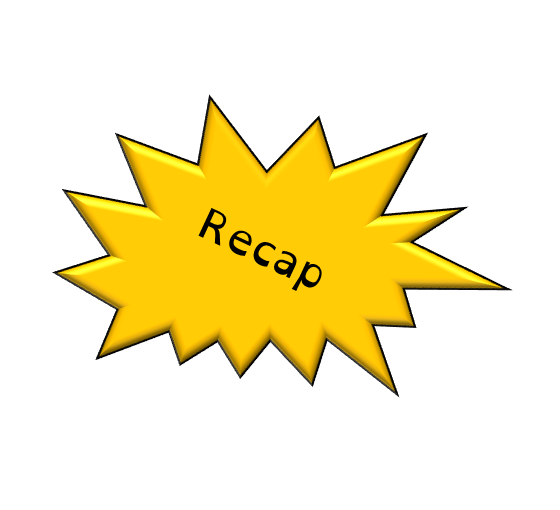 1.5 Software
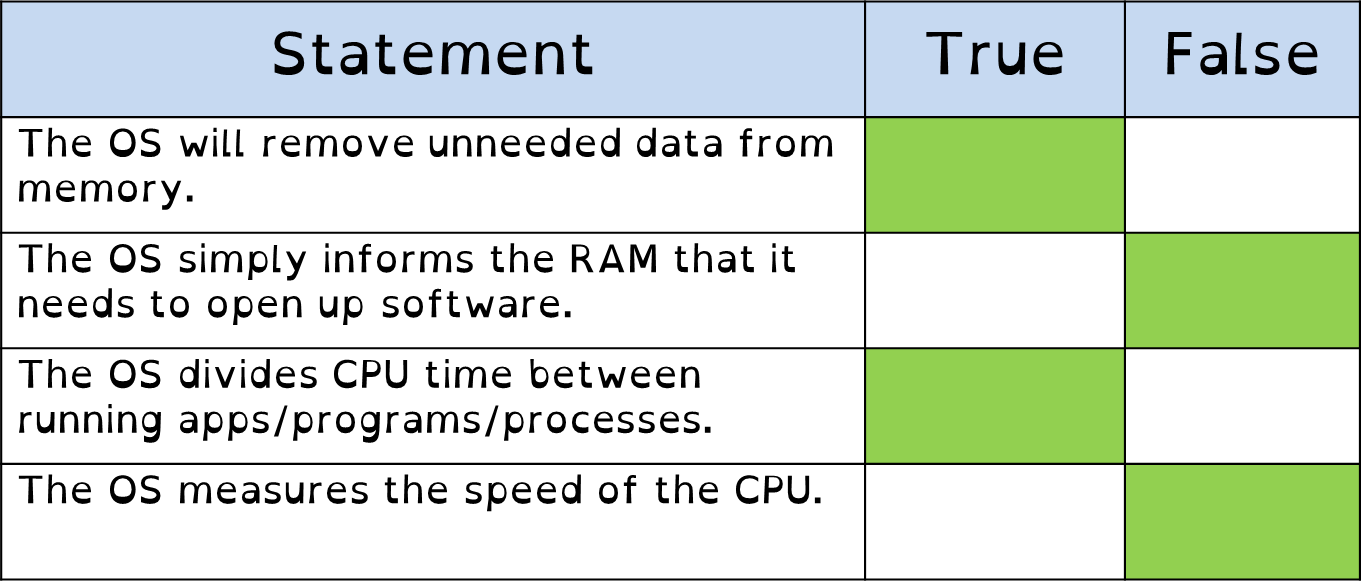 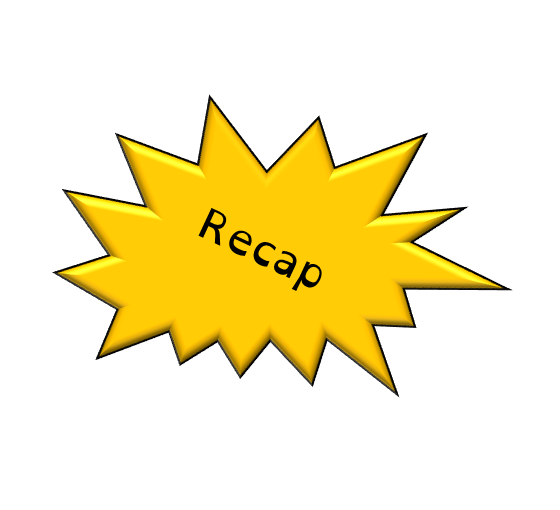 1.5 Software
The OS will move the necessary programs/files to RAM when they are opened by the user.
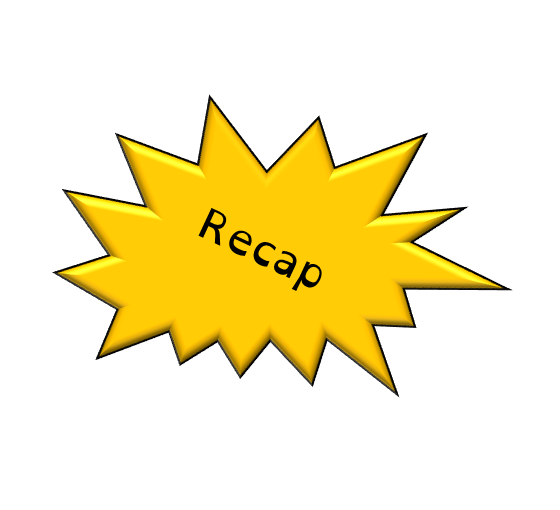 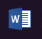 CPU
RAM
SSD
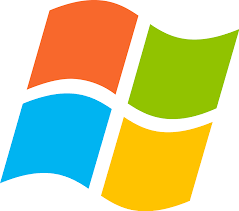 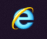 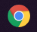 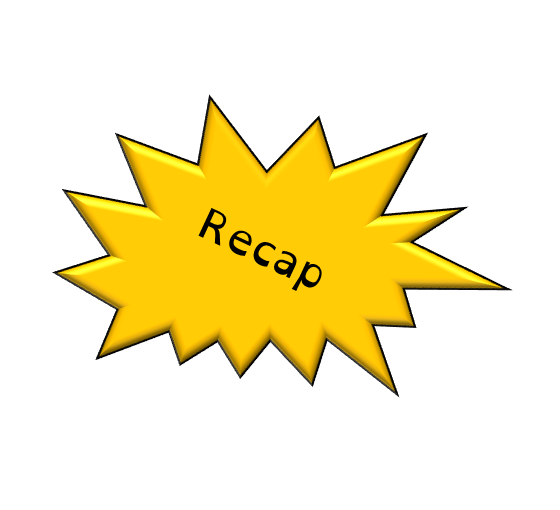 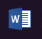 CPU
RAM
SSD
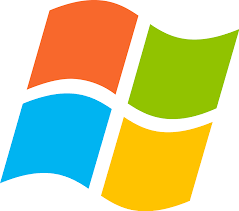 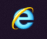 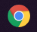 The user clicks on the icon for Google Chrome to access the internet.
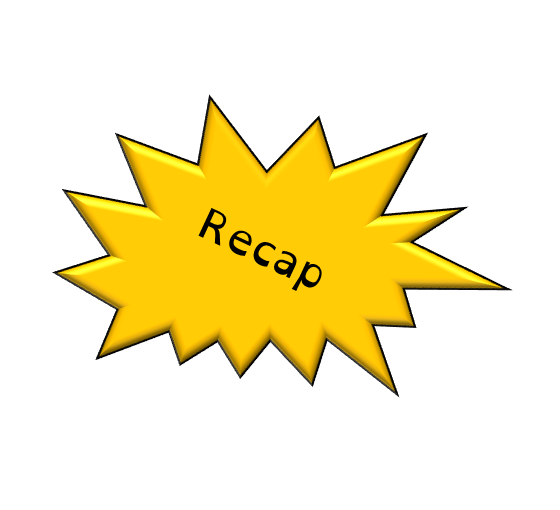 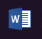 CPU
RAM
SSD
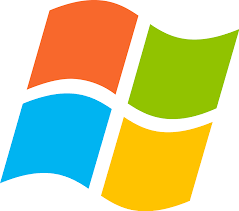 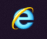 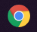 The OS now moves the data to the RAM so the data can be accessed by the CPU.
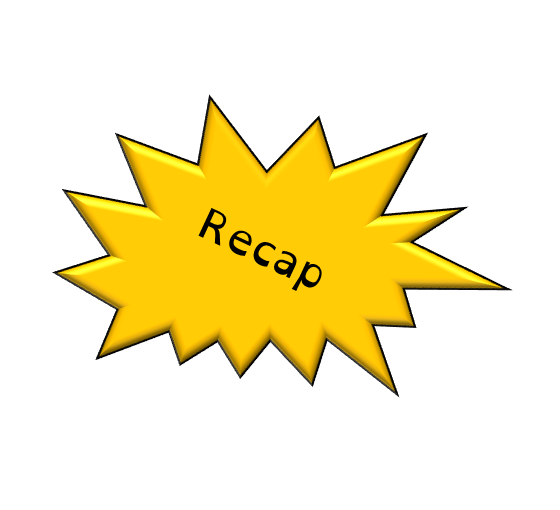 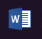 CPU
RAM
SSD
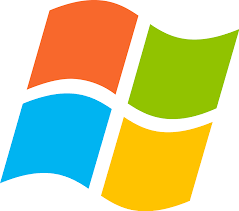 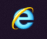 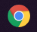 The OS now moves the data to the RAM so the data can be accessed by the CPU.
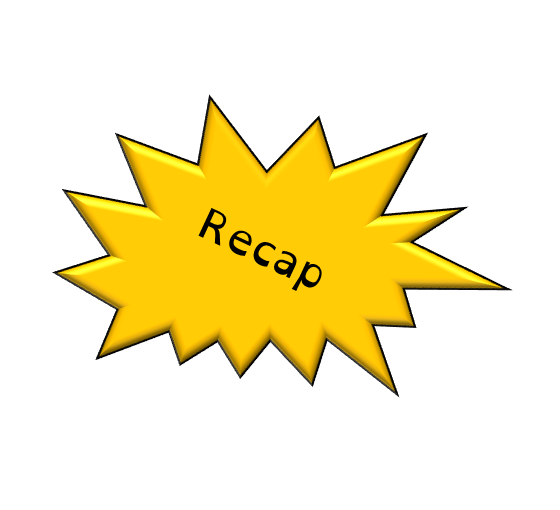 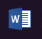 CPU
RAM
SSD
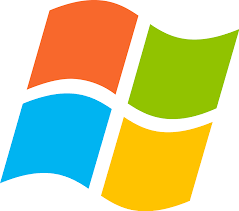 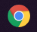 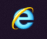 The OS now moves the data to the RAM so the data can be accessed by the CPU.
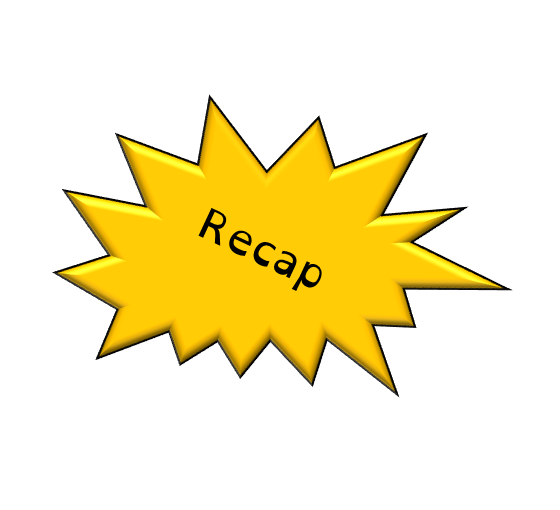 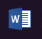 CPU
RAM
SSD
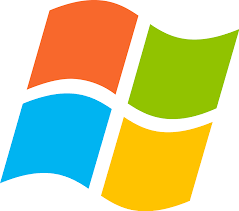 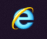 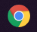 The OS now moves the data to the RAM so the data can be accessed by the CPU.
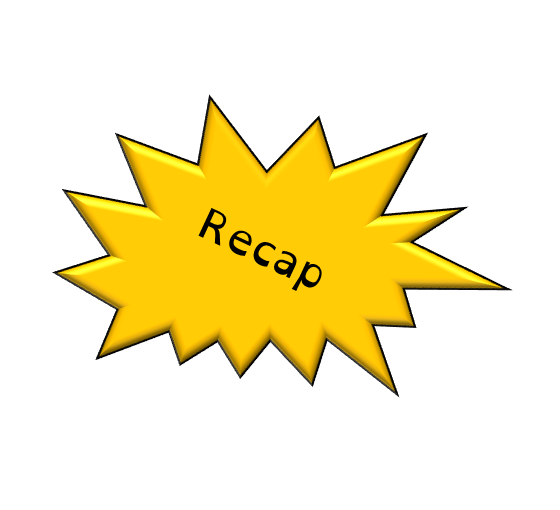 1.5 Software
The OS will move the necessary programs/files to RAM when they are opened by the user. 
The OS will remove the unwanted data on the RAM – positive or negative?
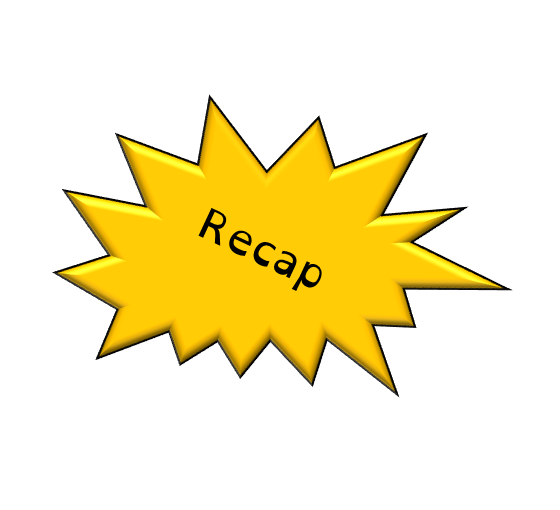 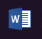 CPU
RAM
SSD
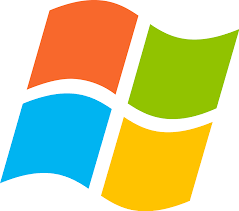 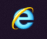 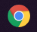 Google Chrome is not working properly, so the user closes it down and selects internet explorer.
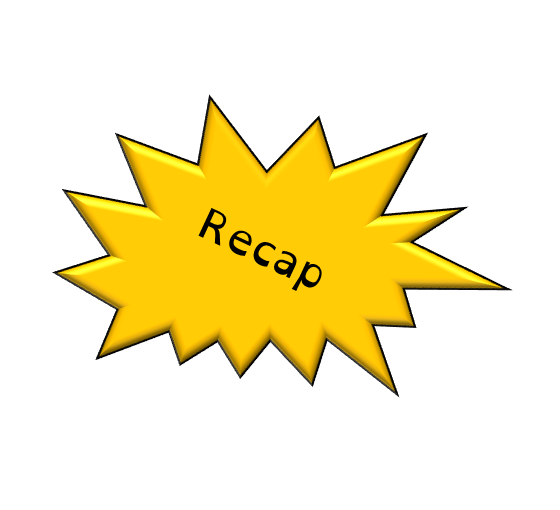 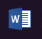 CPU
RAM
SSD
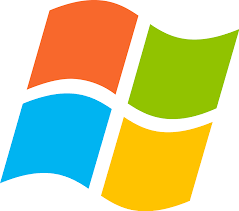 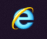 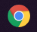 The OS moves Google Chrome from the RAM and places Internet Explorer there.
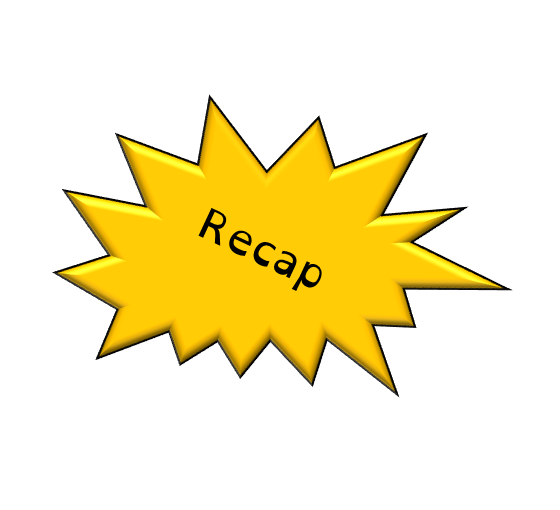 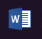 CPU
RAM
SSD
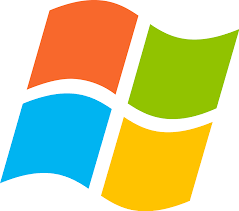 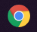 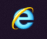 The OS moves Google Chrome from the RAM and places Internet Explorer there.
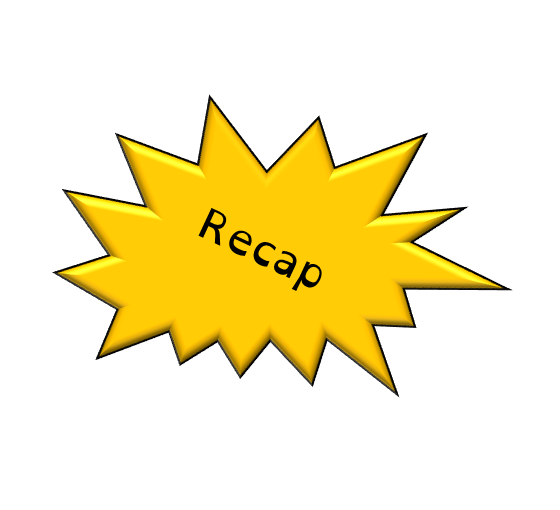 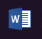 CPU
RAM
SSD
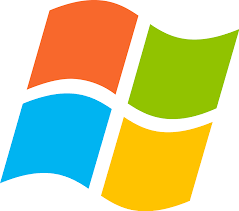 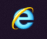 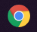 The OS moves Google Chrome from the RAM and places Internet Explorer there.
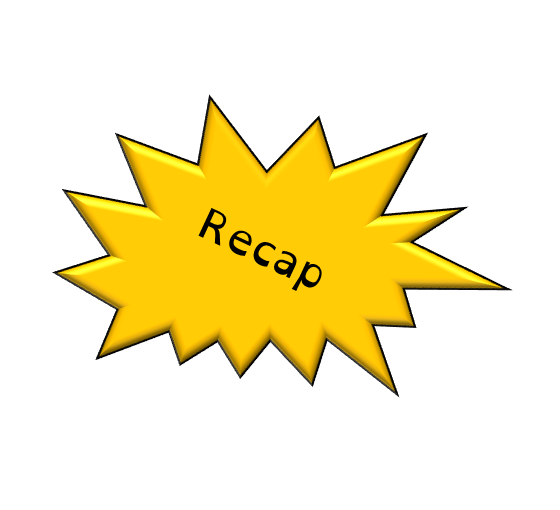 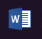 CPU
RAM
SSD
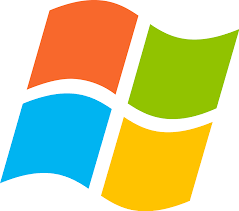 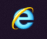 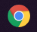 The OS moves Google Chrome from the RAM and places Internet Explorer there.
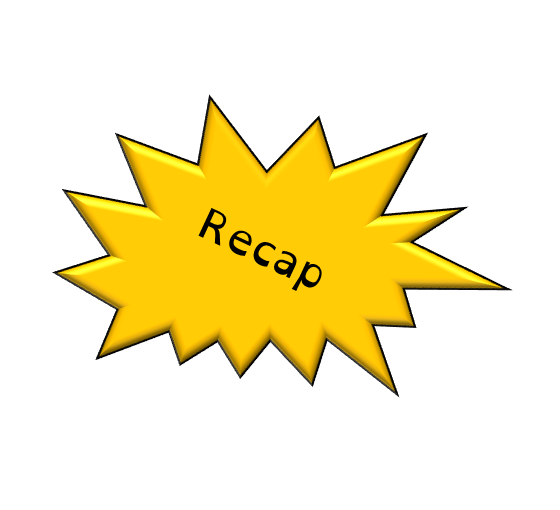 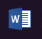 CPU
RAM
SSD
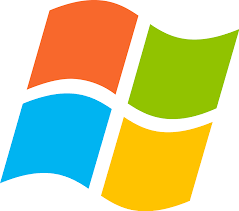 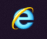 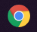 The OS moves Google Chrome from the RAM and places Internet Explorer there.
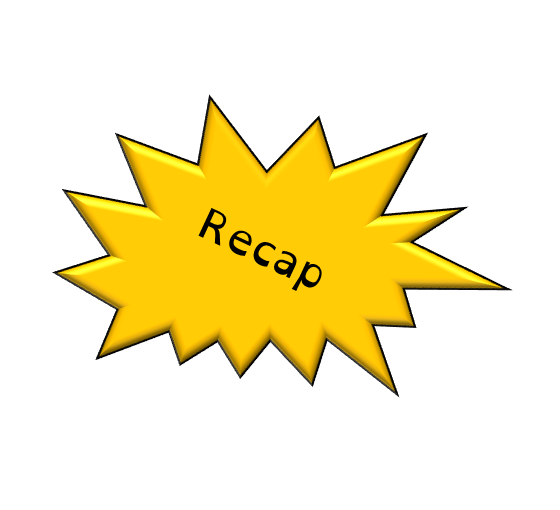 1.5 Software
The OS will move the necessary programs/files to RAM when they are opened by the user. 
The OS will remove the unwanted data on the RAM – positive or negative? 
The OS divides memory into segments, so that when a program opens more instructions it has a set space that cannot be overwritten while the program is open.
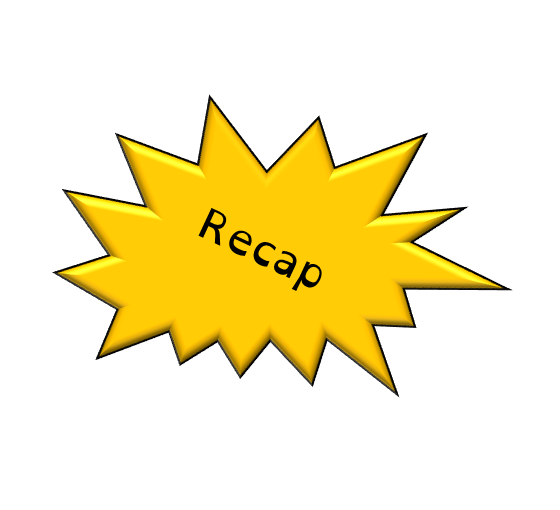 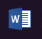 CPU
RAM
SSD
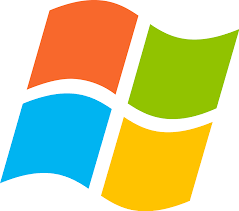 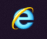 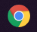 While IE is open, it’s section on the RAM cannot be overwritten. The OS makes sure of this.
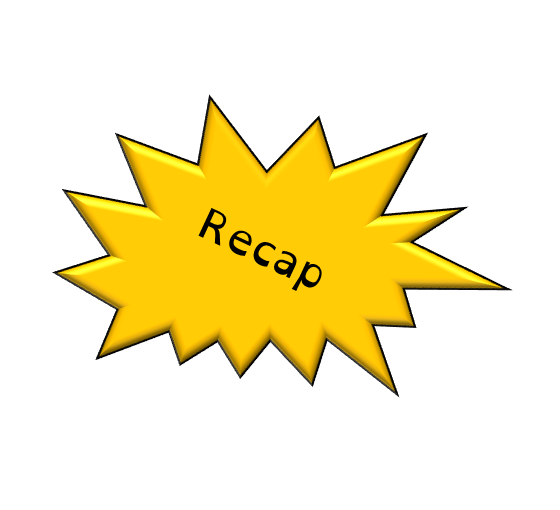 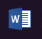 RAM
SSD
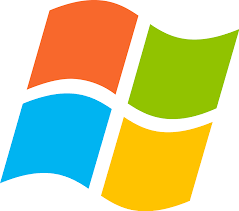 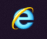 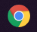 While IE is open, it’s section on the RAM cannot be overwritten. The OS makes sure of this.
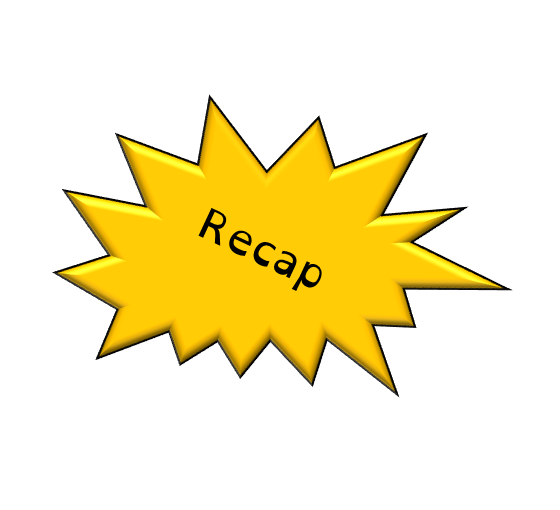 1.5 Software
The OS will move the necessary programs/files to RAM when they are opened by the user. 
The OS will remove the unwanted data on the RAM – positive or negative? 
The OS divides memory into segments, so that when a program opens more instructions it has a set space that cannot be overwritten while the program is open. 
The OS governs the movement of data from RAM and Virtual Memory.
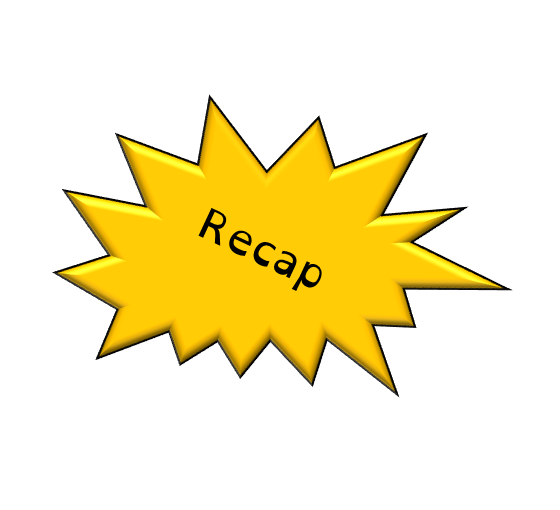 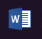 CPU
RAM
SSD
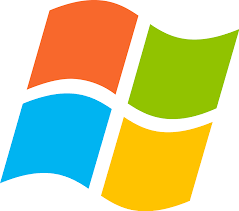 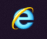 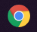 If the RAM is not big enough to run all the instructions being requested, the OS will create virtual memory on the storage drive.
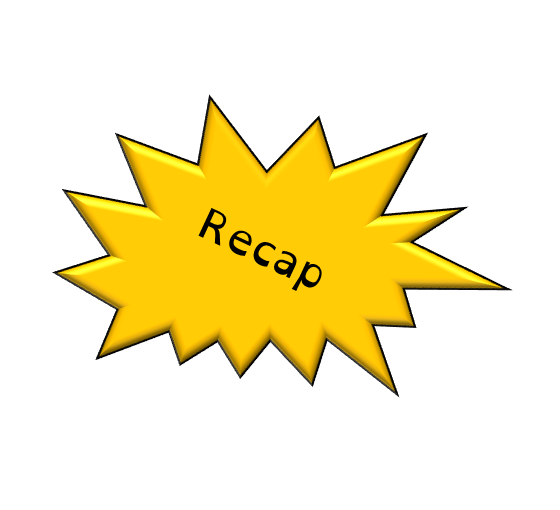 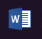 CPU
RAM
SSD
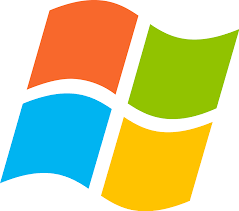 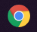 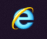 If the RAM is not big enough to run all the instructions being requested, the OS will create virtual memory on the storage drive.
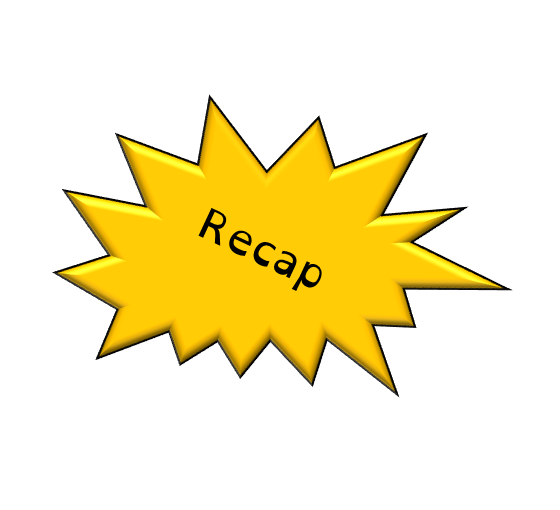 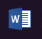 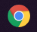 CPU
RAM
SSD
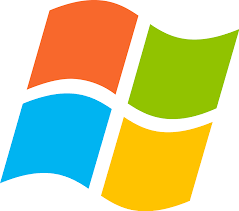 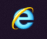 If the RAM is not big enough to run all the instructions being requested, the OS will create virtual memory on the storage drive.
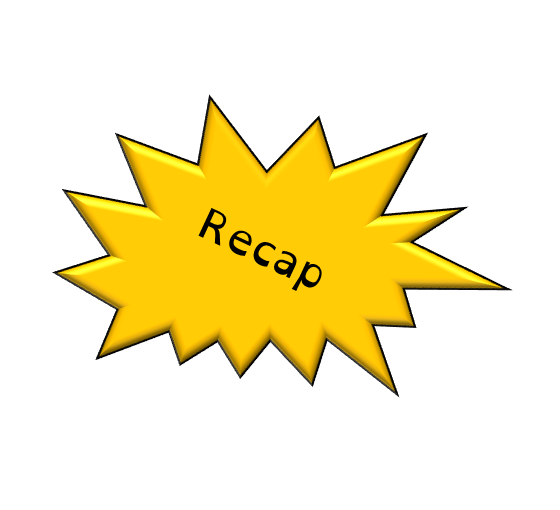 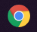 CPU
RAM
SSD
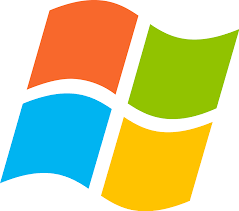 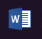 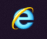 If the RAM is not big enough to run all the instructions being requested, the OS will create virtual memory on the storage drive.
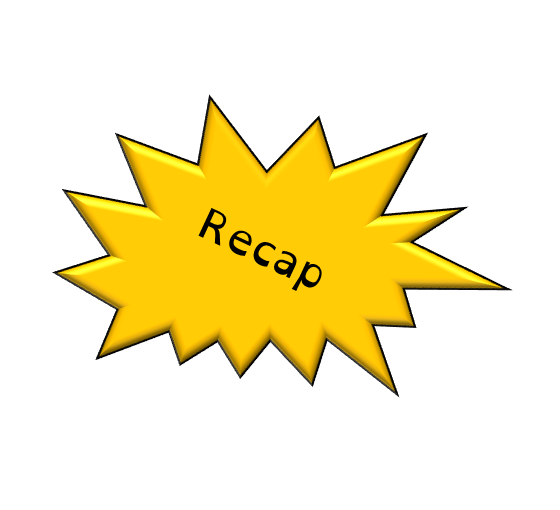 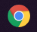 CPU
RAM
SSD
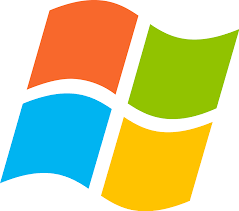 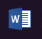 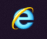 If the RAM is not big enough to run all the instructions being requested, the OS will create virtual memory on the storage drive.
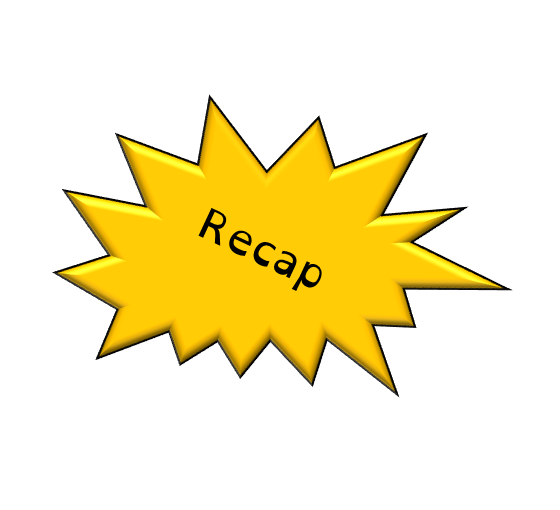 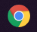 CPU
RAM
SSD
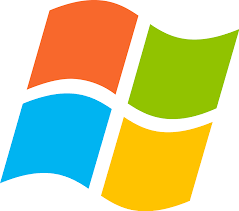 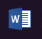 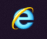 If the RAM is not big enough to run all the instructions being requested, the OS will create virtual memory on the storage drive.
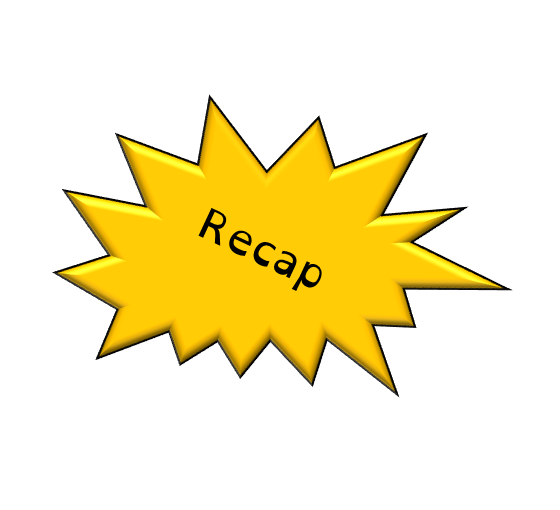 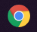 CPU
RAM
SSD
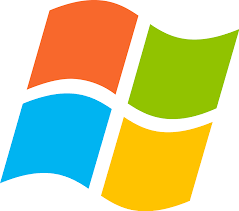 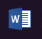 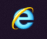 The SSD will be partitioned to act as RAM.
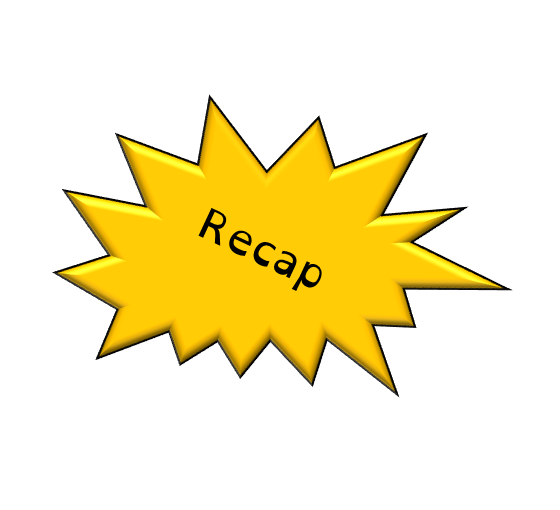 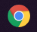 CPU
RAM
SSD
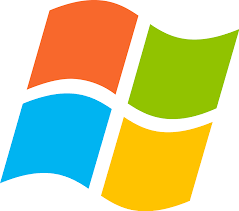 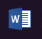 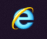 The SSD will be partitioned to act as RAM.
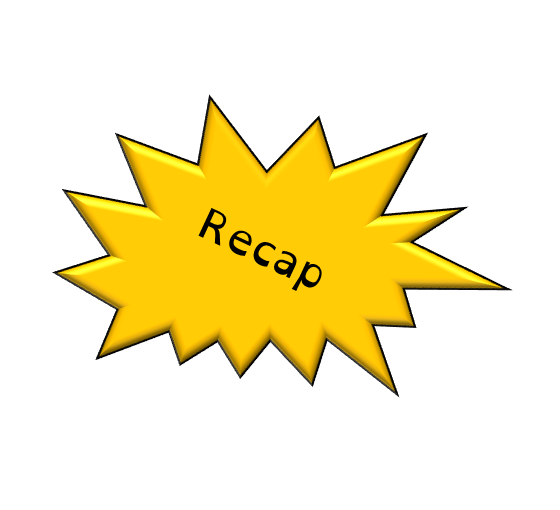 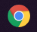 CPU
RAM
SSD
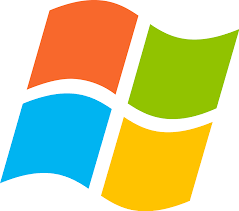 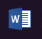 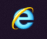 The SSD can now hold some of the instructions for RAM, and acts as RAM.
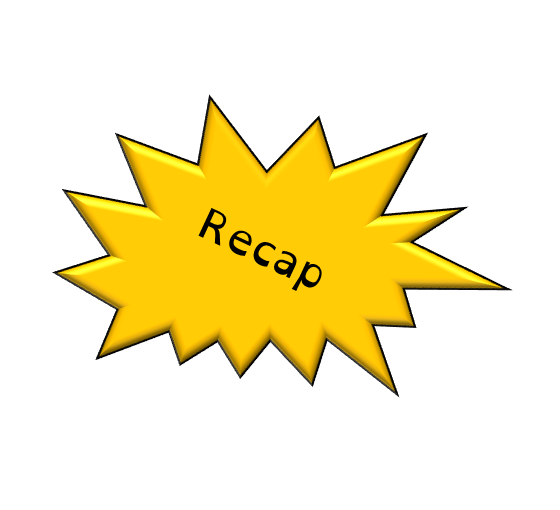 CPU
RAM
SSD
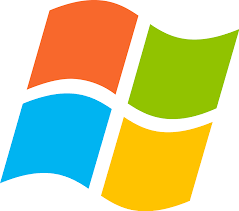 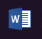 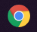 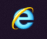 The SSD can now hold some of the instructions for RAM, and acts as RAM.
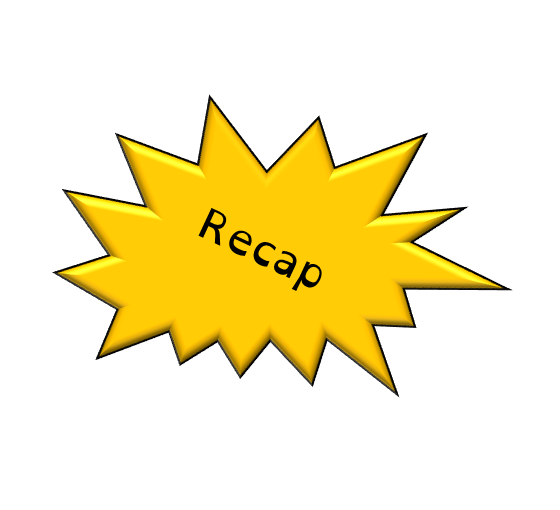 CPU
RAM
SSD
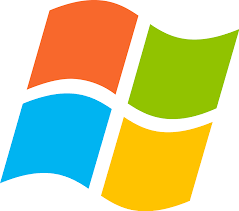 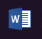 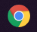 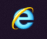 The SSD can now hold some of the instructions for RAM, and acts as RAM.
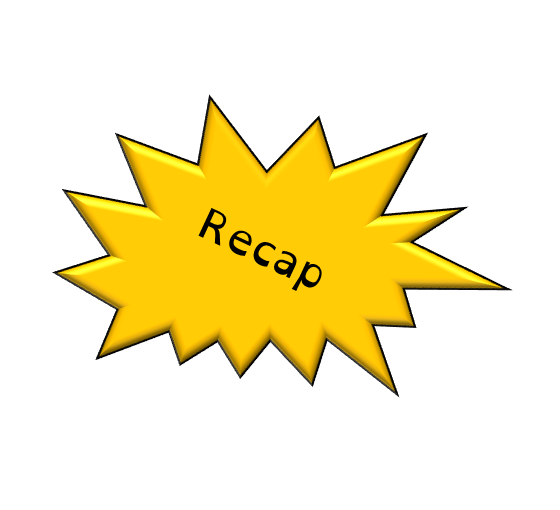 1.5 Software
The OS will move the necessary programs/files to RAM when they are opened by the user. 
The OS will remove the unwanted data on the RAM – positive or negative? 
The OS divides memory into segments, so that when a program opens more instructions it has a set space that cannot be overwritten while the program is open. 
The OS governs the movement of data from RAM and Virtual Memory. 
The OS divides CPU time between the running programs/apps/processes.
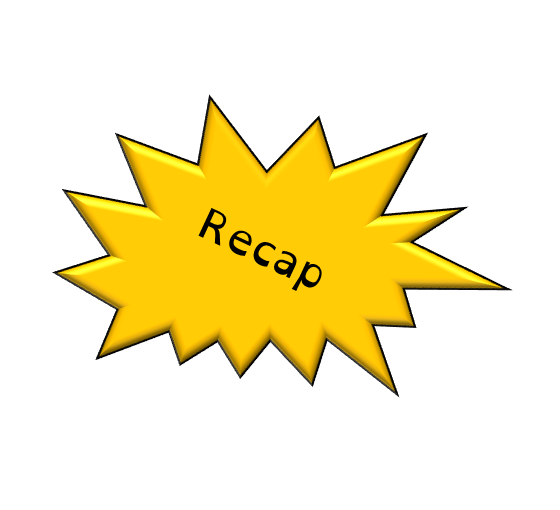 1.5 Software
The OS will move the necessary programs/files to RAM when they are opened by the user. 
The OS will remove the unwanted data on the RAM – positive or negative? 
The OS divides memory into segments, so that when a program opens more instructions it has a set space that cannot be overwritten while the program is open. 
The OS governs the movement of data from RAM and Virtual Memory. 
The OS divides CPU time between the running programs/apps/processes. 
The OS can prioritise CPU time for different programs in order for them to be processed efficiently.
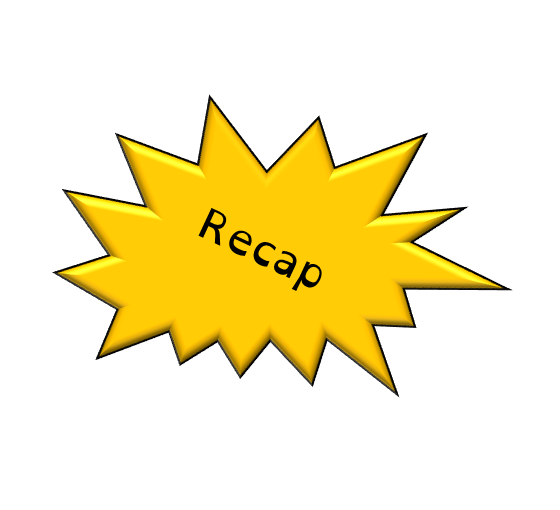 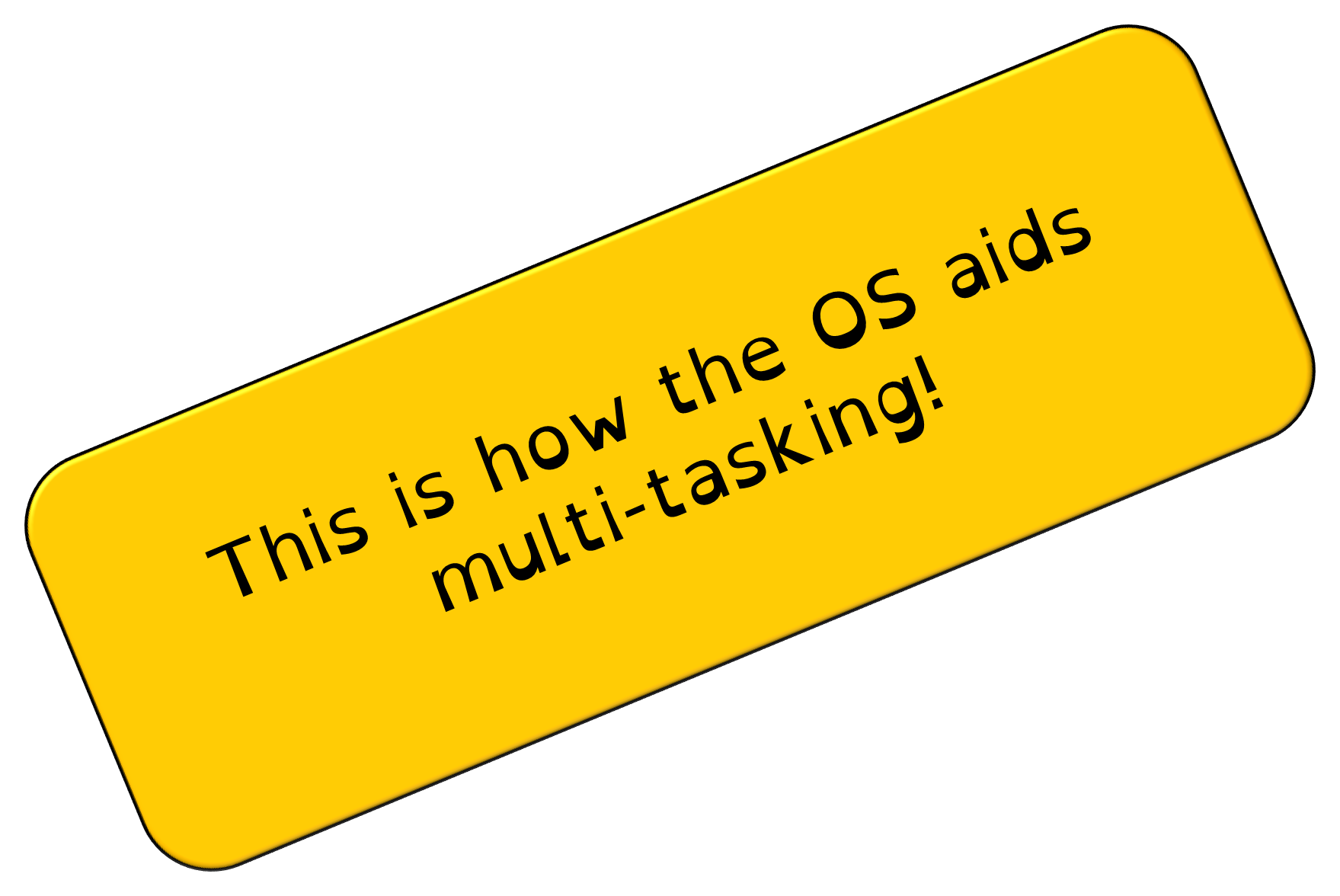 1.5 Software
The OS will move the necessary programs/files to RAM when they are opened by the user. 
The OS will remove the unwanted data on the RAM – positive or negative? 
The OS divides memory into segments, so that when a program opens more instructions it has a set space that cannot be overwritten while the program is open. 
The OS governs the movement of data from RAM and Virtual Memory. 
The OS divides CPU time between the running programs/apps/processes. 
The OS can prioritise CPU time for different programs in order for them to be processed efficiently.
1.5 Software
Identify two features the operating system may provide to help protect Alana’s computer.												[2]
1.5 Software
Identify two features the operating system may provide to help protect Alana’s computer.												[2]
Allow different user accounts, giving access to own personal data that cannot be seen by another person.
1.5 Software
Identify two features the operating system may provide to help protect Alana’s computer.												[2]
Allow different user accounts, giving access to own personal data that cannot be seen by another person. 
It has anti-theft measures such as password protection
1.5 Software
Identify two features the operating system may provide to help protect Alana’s computer.												[2]
Allow different user accounts, giving access to own personal data that cannot be seen by another person. 
It has anti-theft measures such as password protection
It can include encryption software that allows the user to protect their files.
1.5 Software
Identify two features the operating system may provide to help protect Alana’s computer.												[2]
Allow different user accounts, giving access to own personal data that cannot be seen by another person. 
It has anti-theft measures such as password protection
It can include encryption software that allows the user to protect their files. 
It may include anti-virus software or a firewall to help protect against unauthorised users or software.
1.5 Software
Describe what is meant by device drivers. 													[2]
1.5 Software
Describe what is meant by device drivers. 													[2]
Devices drivers are pieces of software…
1.5 Software
Describe what is meant by device drivers. 													[2]
Devices drivers are pieces of software…

…that allow the OS and the hardware to communicate with each other.
1.5 Software
Identify 3 ways an OS can aid multi-tasking.													[3]
1.5 Software
The OS will move the necessary programs/files to RAM when they are opened by the user.
Identify 3 ways an OS can aid multi-tasking.													[3]
1.5 Software
The OS will move the necessary programs/files to RAM when they are opened by the user. 
The OS will remove the unwanted data on the RAM – positive or negative?
Identify 3 ways an OS can aid multi-tasking.													[3]
1.5 Software
The OS will move the necessary programs/files to RAM when they are opened by the user. 
The OS will remove the unwanted data on the RAM – positive or negative? 
The OS divides memory into segments, so that when a program opens more instructions it has a set space that cannot be overwritten while the program is open.
Identify 3 ways an OS can aid multi-tasking.													[3]
1.5 Software
The OS will move the necessary programs/files to RAM when they are opened by the user. 
The OS will remove the unwanted data on the RAM – positive or negative? 
The OS divides memory into segments, so that when a program opens more instructions it has a set space that cannot be overwritten while the program is open. 
The OS governs the movement of data from RAM and Virtual Memory.
Identify 3 ways an OS can aid multi-tasking.													[3]
1.5 Software
The OS will move the necessary programs/files to RAM when they are opened by the user. 
The OS will remove the unwanted data on the RAM – positive or negative? 
The OS divides memory into segments, so that when a program opens more instructions it has a set space that cannot be overwritten while the program is open. 
The OS governs the movement of data from RAM and Virtual Memory. 
The OS divides CPU time between the running programs/apps/processes.
Identify 3 ways an OS can aid multi-tasking.													[3]
1.5 Software
The OS will move the necessary programs/files to RAM when they are opened by the user. 
The OS will remove the unwanted data on the RAM – positive or negative? 
The OS divides memory into segments, so that when a program opens more instructions it has a set space that cannot be overwritten while the program is open. 
The OS governs the movement of data from RAM and Virtual Memory. 
The OS divides CPU time between the running programs/apps/processes. 
The OS can prioritise CPU time for different programs in order for them to be processed efficiently.
Identify 3 ways an OS can aid multi-tasking.													[3]
1.5 Software
Utility software is software that generally comes with a computer to aid the user. 

They can be built into the OS. 

Does anyone know any common utility programs?
1.5 Software
Utility software is software that generally comes with a computer to aid the user. 

They can be built into the OS. 

Encryption software
Defragmentation software
Back up software
Compression software
1.5 Software
Utility software is software that generally comes with a computer to aid the user. 

They can be built into the OS. 

Encryption software
Defragmentation software
Back up software
Compression software
1.5 Software
What is defragmentation software? 


What does fragment mean?


What does defragmentation do?
1.5 Software
What is defragmentation software? 


A defragmenter is a software utility that rearranges the fragments or discontinuous parts of each file stored on a computer hard disk so that the small, empty storage spaces adjacent to fragments can be used, effectively creating new storage space and possibly making file access faster
1.5 Software
What is defragmentation software? 


A defragmenter is a software utility that rearranges the fragments or discontinuous parts of each file stored on a computer hard disk so that the small, empty storage spaces adjacent to fragments can be used, effectively creating new storage space and possibly making file access faster.
1.5 Software
When saving documents to a hard disk drive the file is given an address. 

The address is a number.
1.5 Software
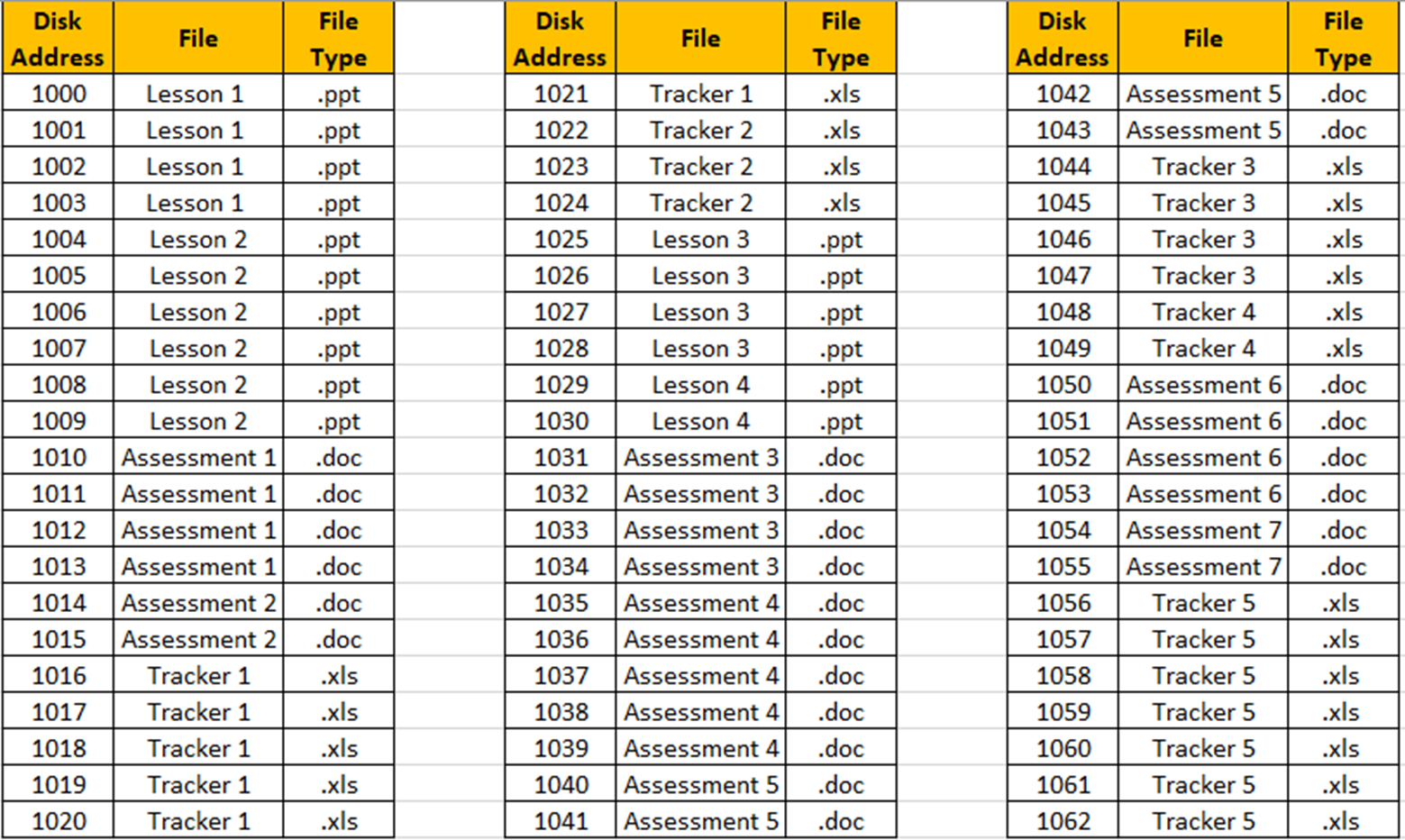 1.5 Software
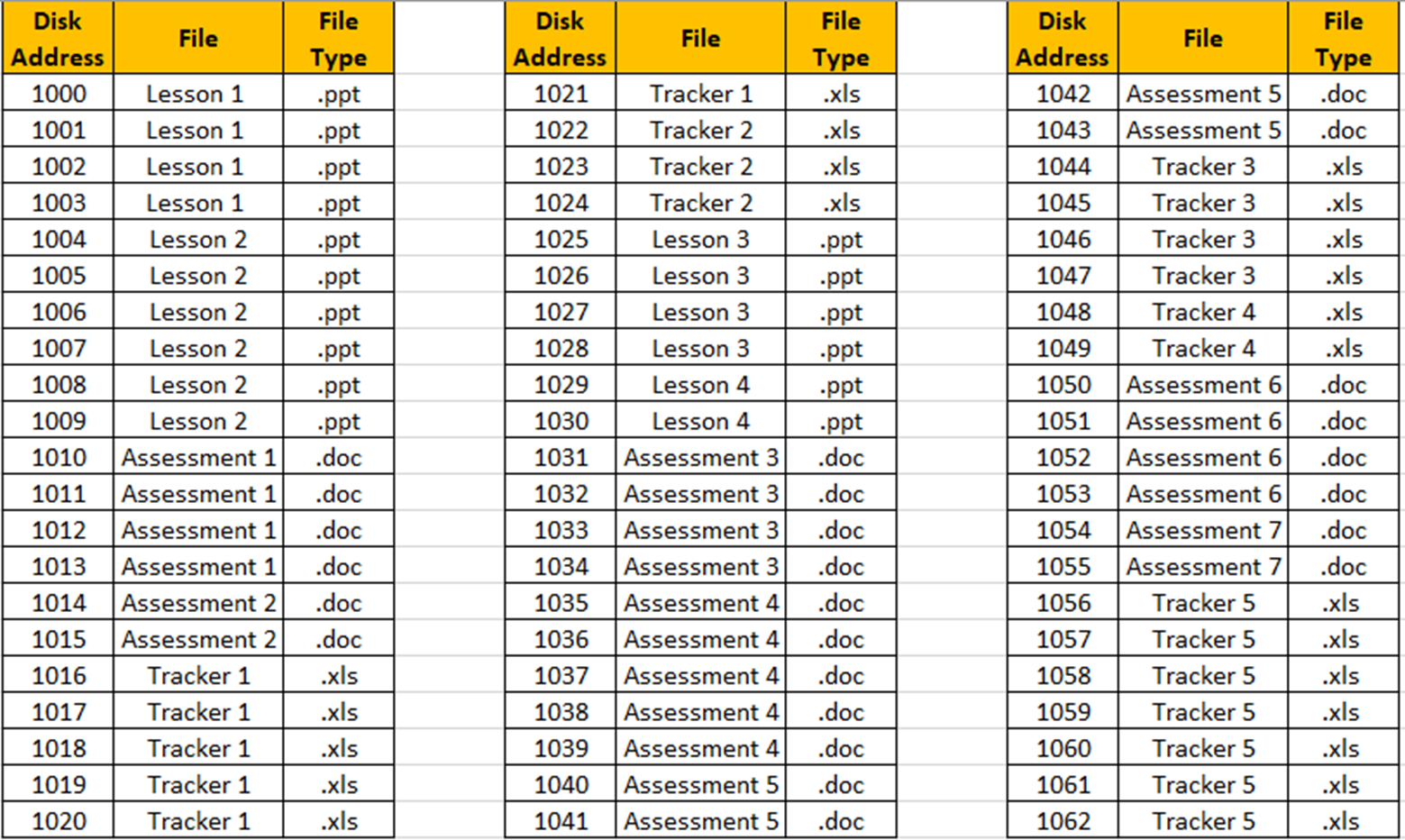 1.5 Software
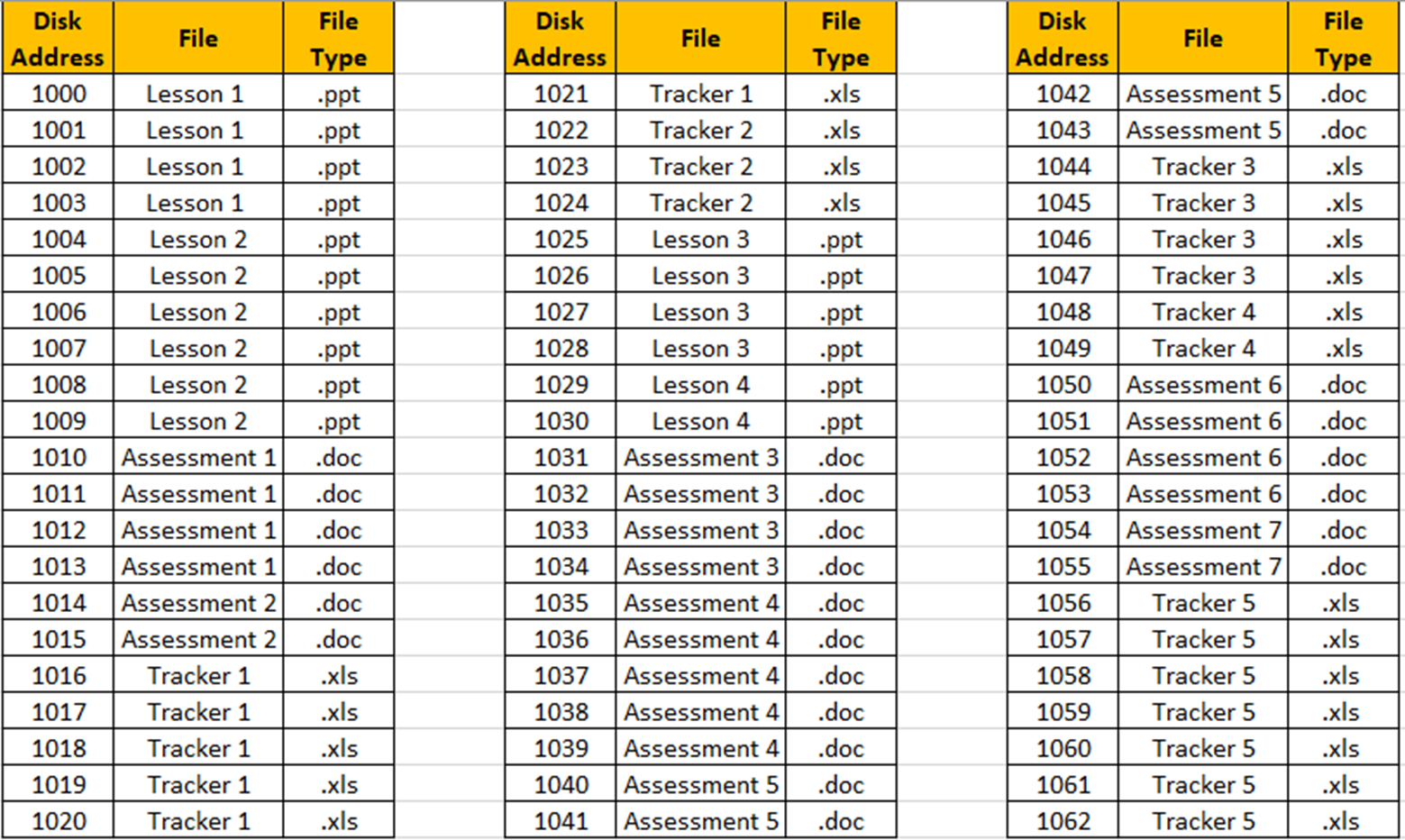 1.5 Software
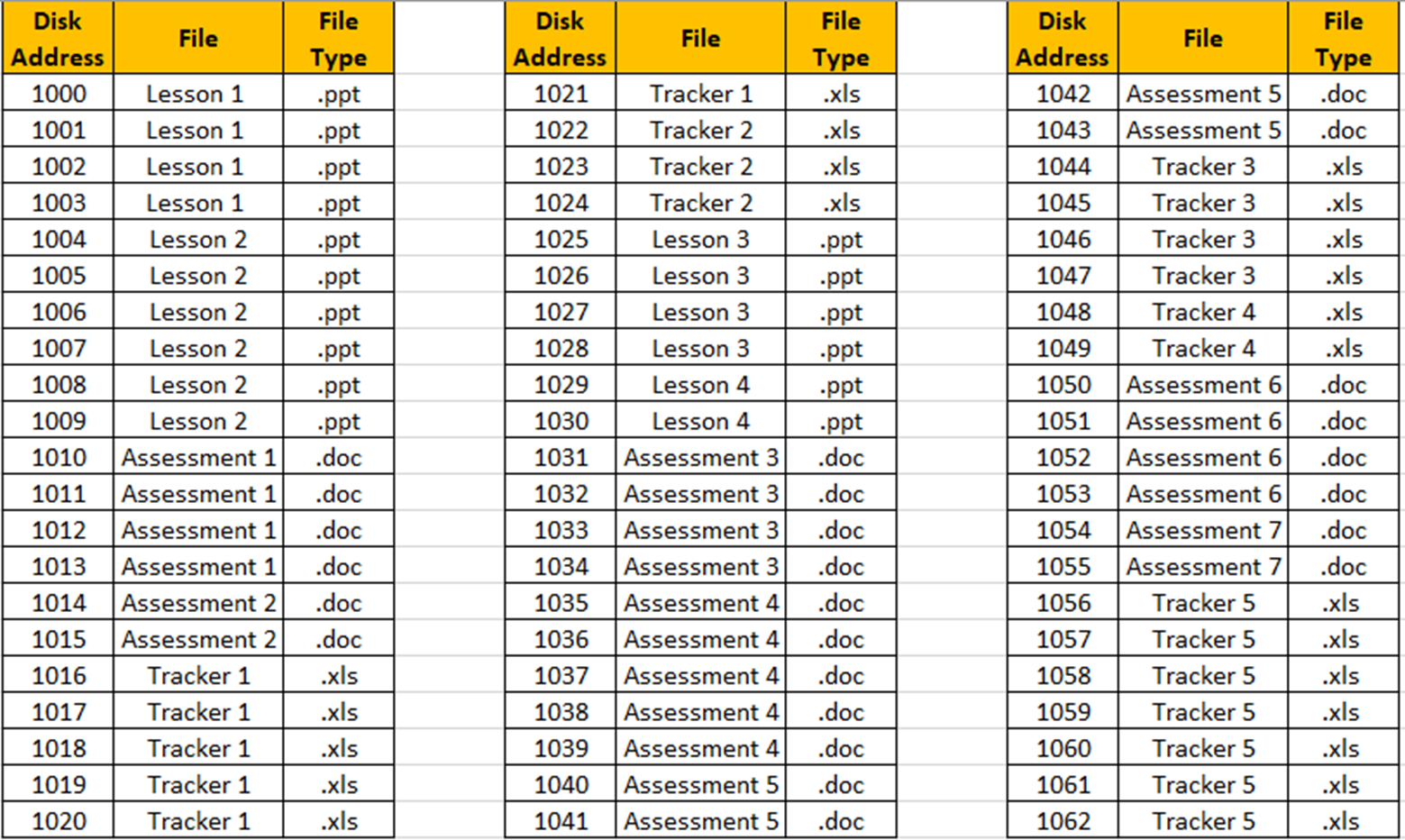 1.5 Software
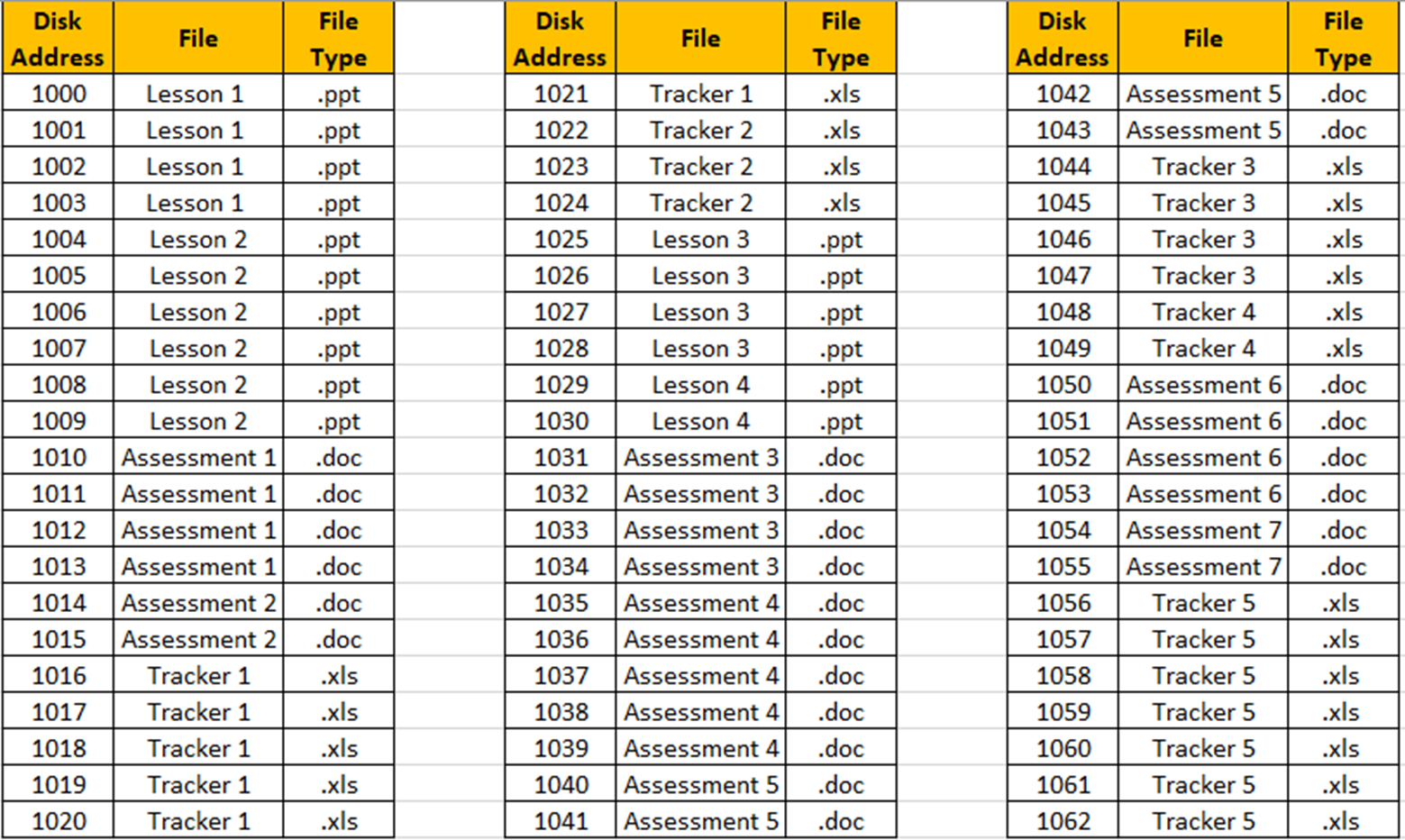 1.5 Software
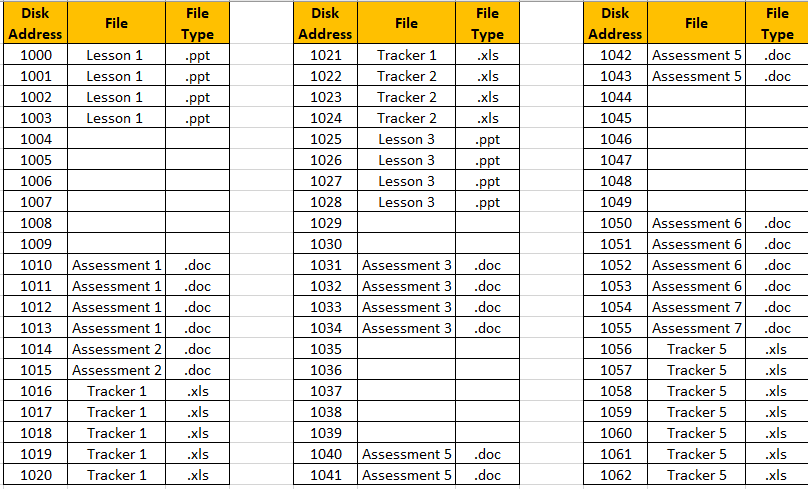 I have now decided that some of the lessons and tasks I had planned were rubbish, and need to delete them to create better ones.
1.5 Software
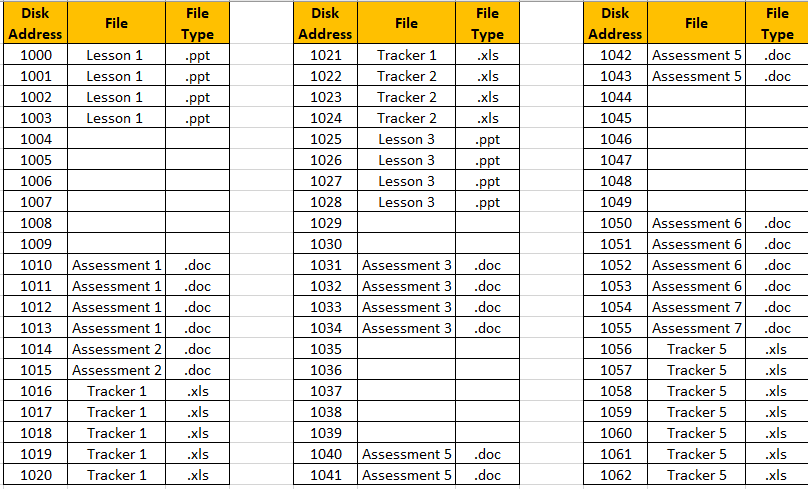 1.5 Software
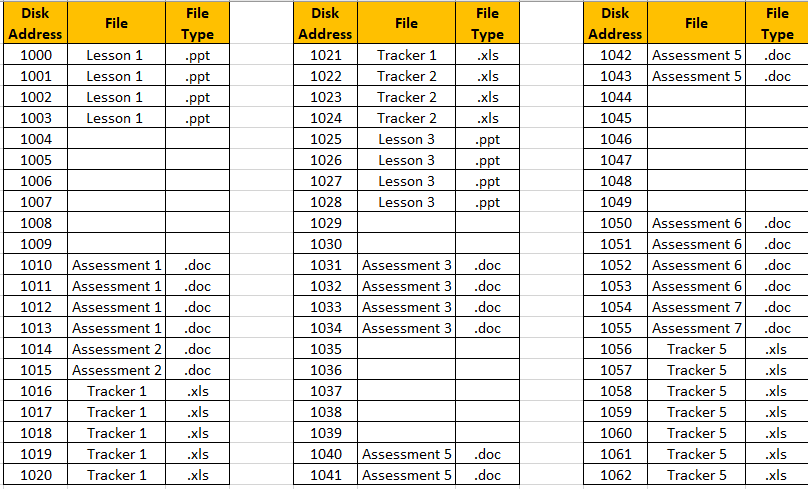 1.5 Software
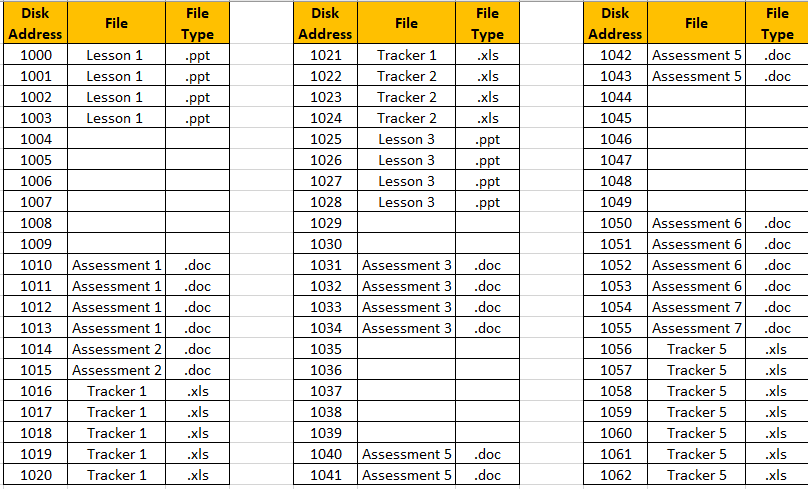 I then create a new lesson and save this to my disk – this is with no defragmentation software.
1.5 Software
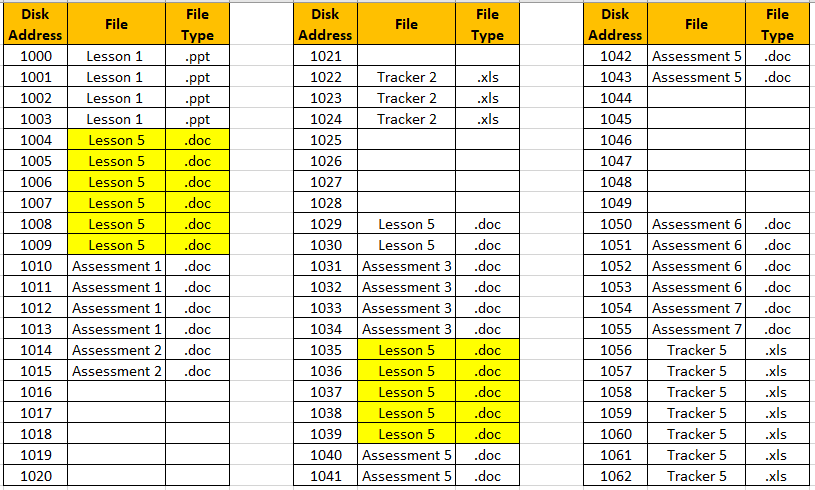 1.5 Software
Lesson 5 is now saved over 2 different sections of location addresses.
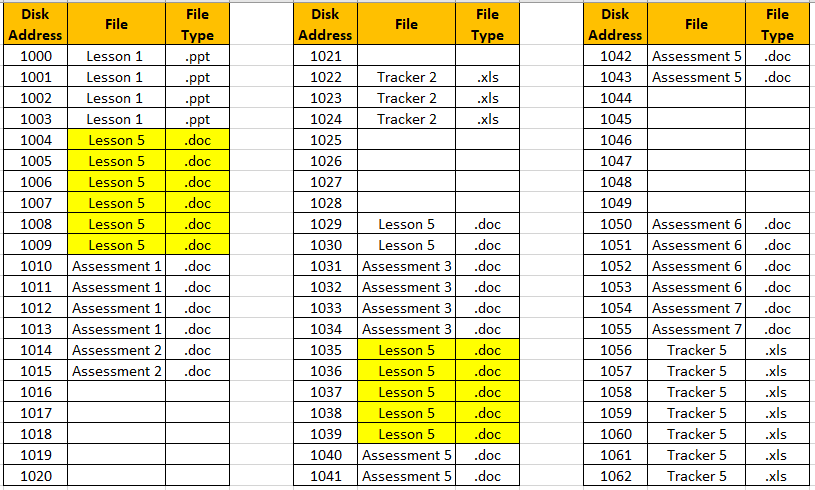 1.5 Software
This will take the machine longer to find the file when it is required.
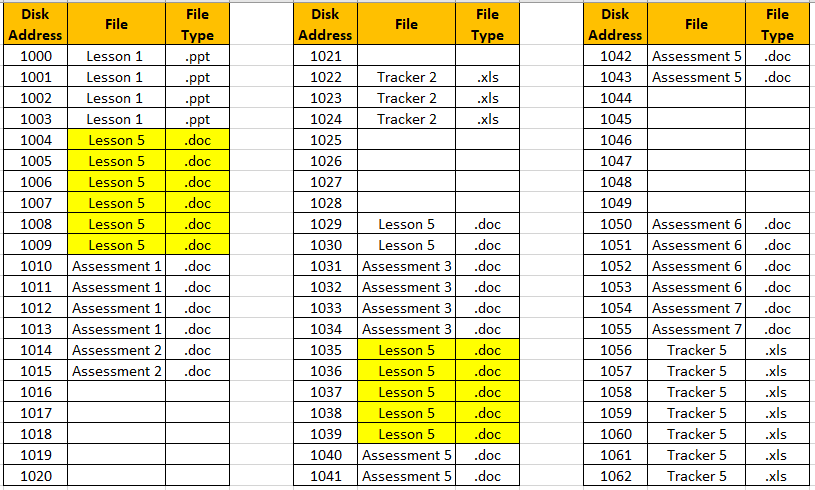 1.5 Software
How could defragmentation software help the computer be quicker?
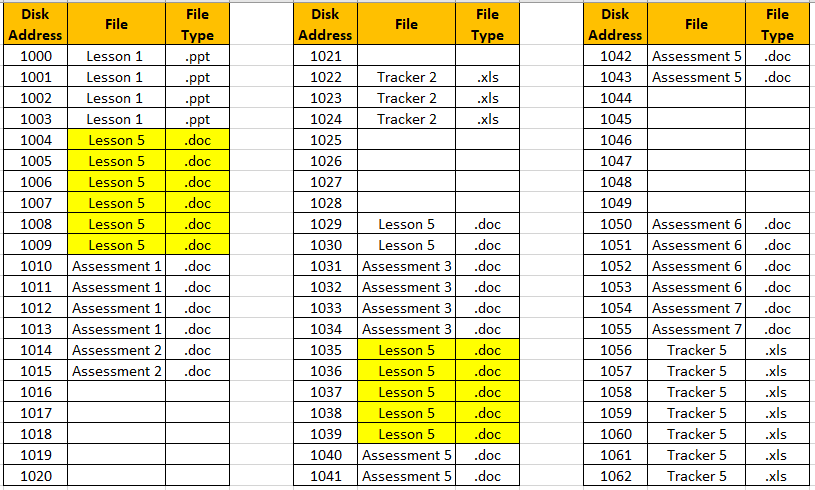 1.5 Software
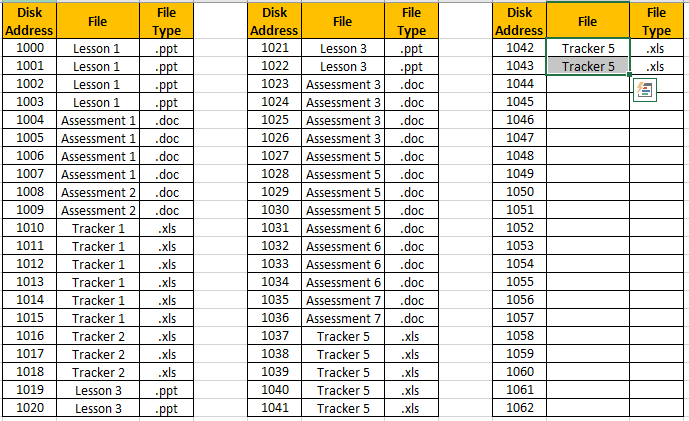 1.5 Software
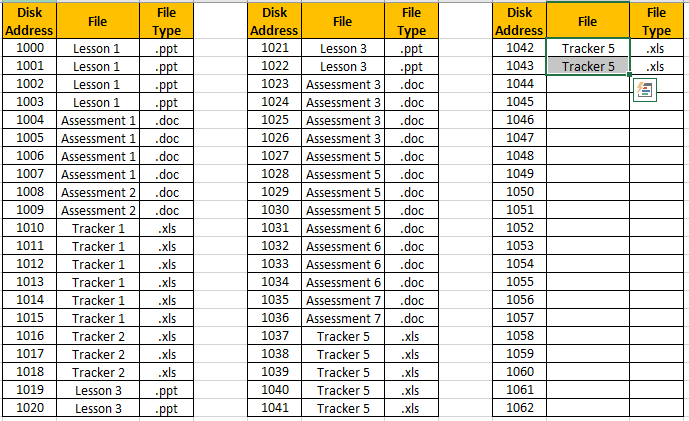 What has happened to the data here?
1.5 Software
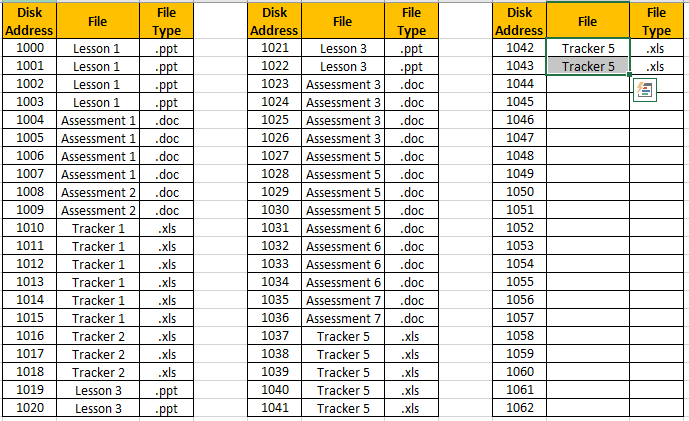 Once old files are deleted, the defragmentation software has moved the saved files up in addresses.
1.5 Software
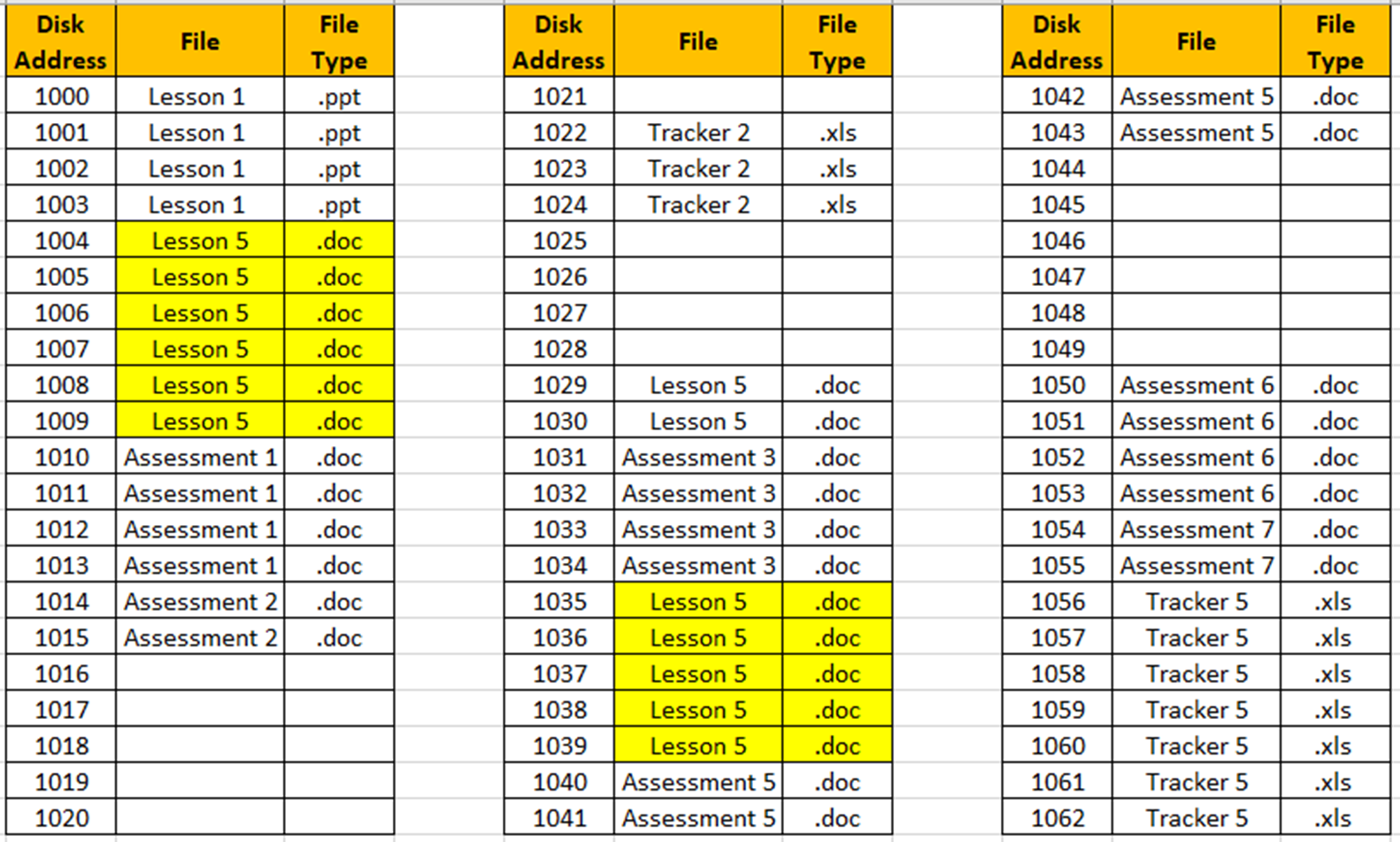 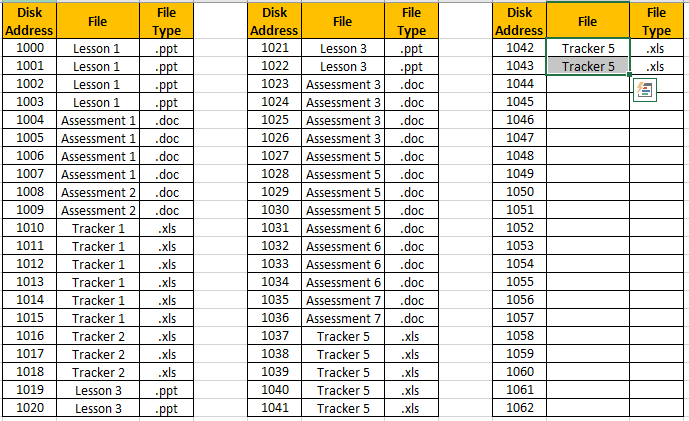 Original address location.
Address location after defragmentation.
1.5 Software
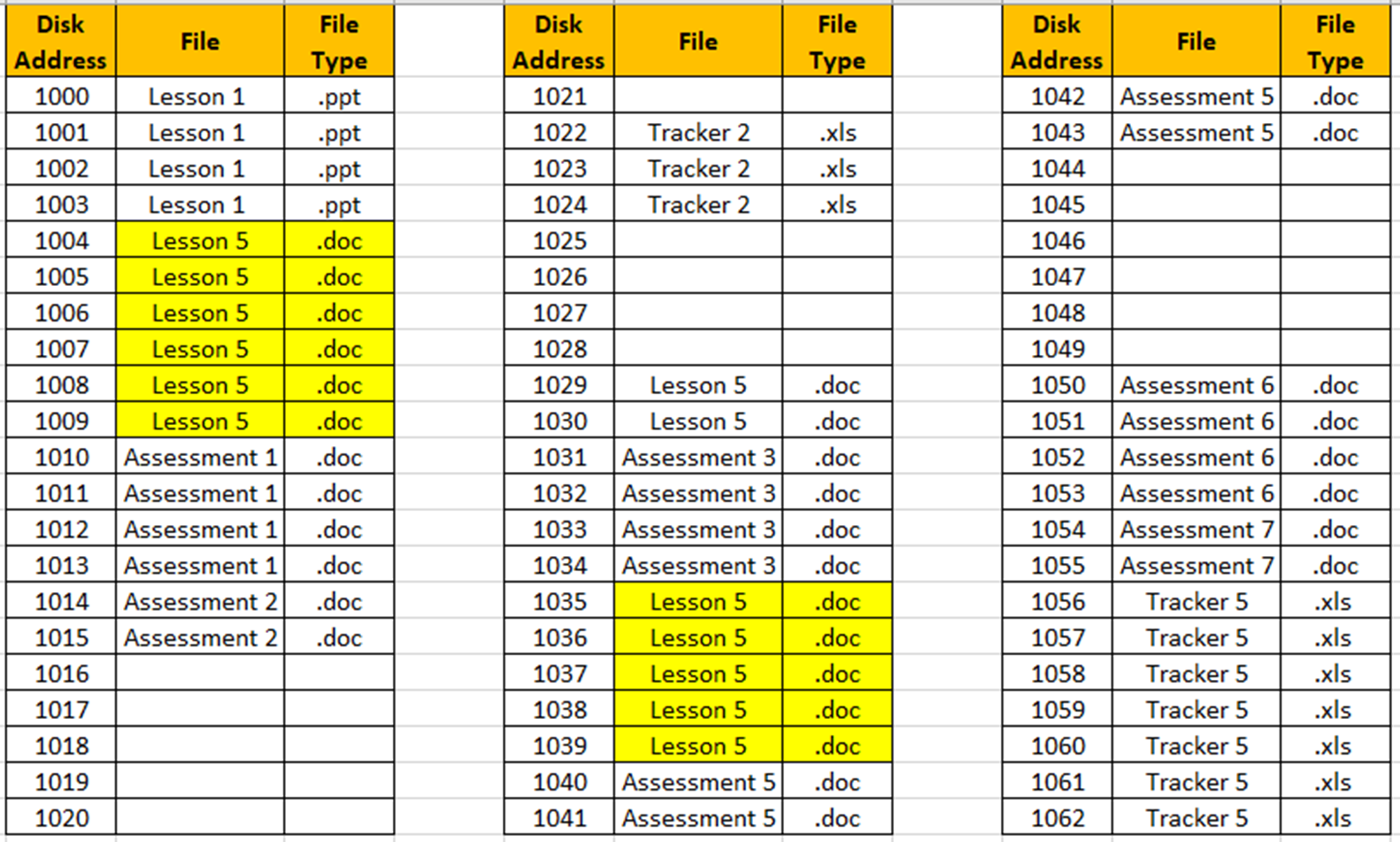 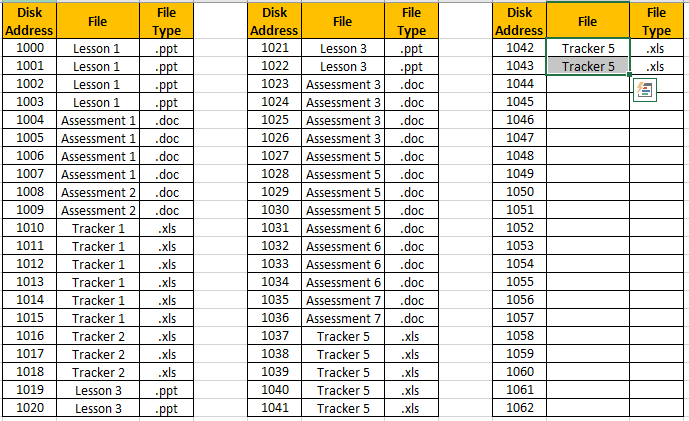 Original address location.
Address location after defragmentation.
1.5 Software
New files that are saved can now be kept together.
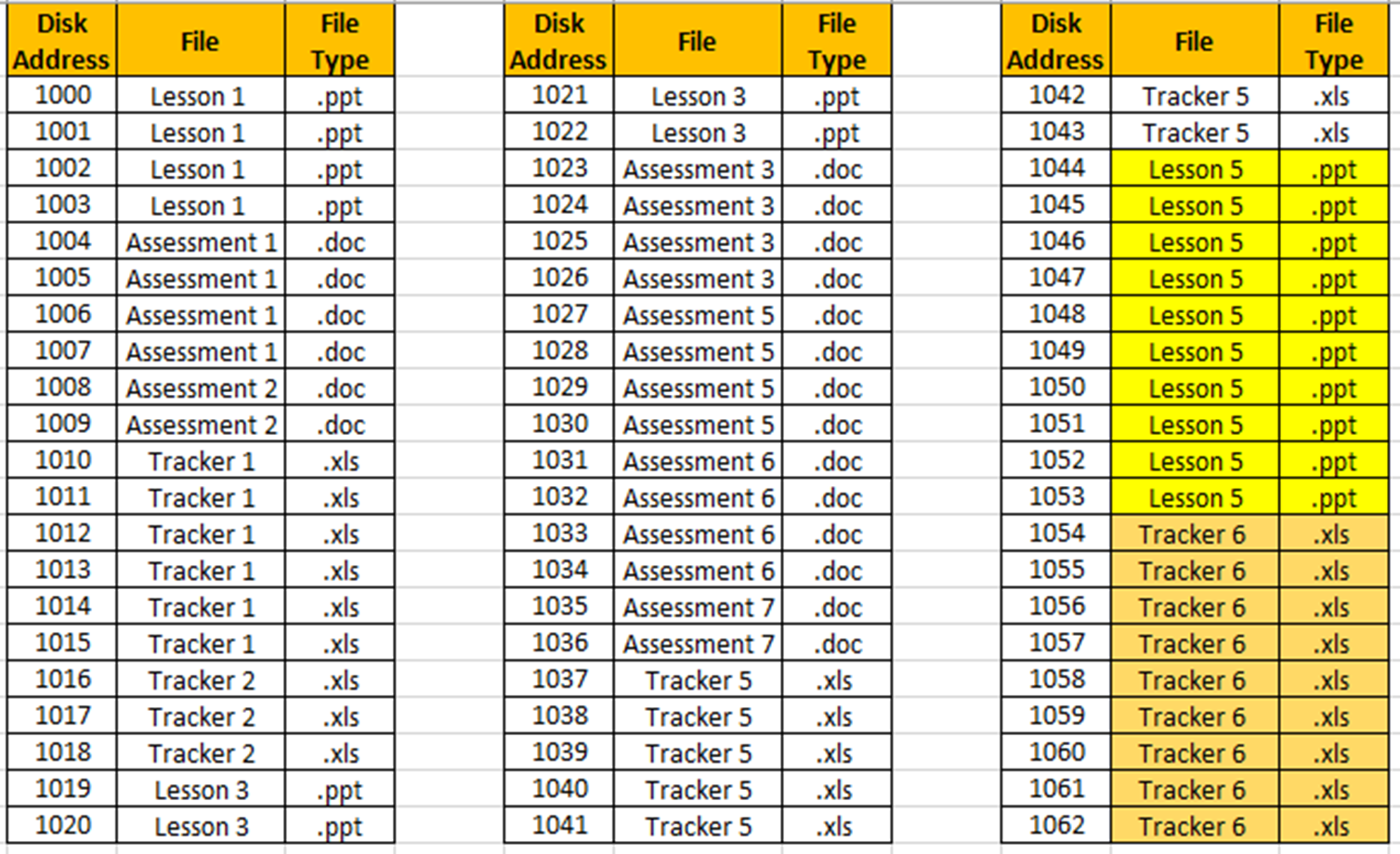 1.5 Software
New files that are saved can now be kept together.
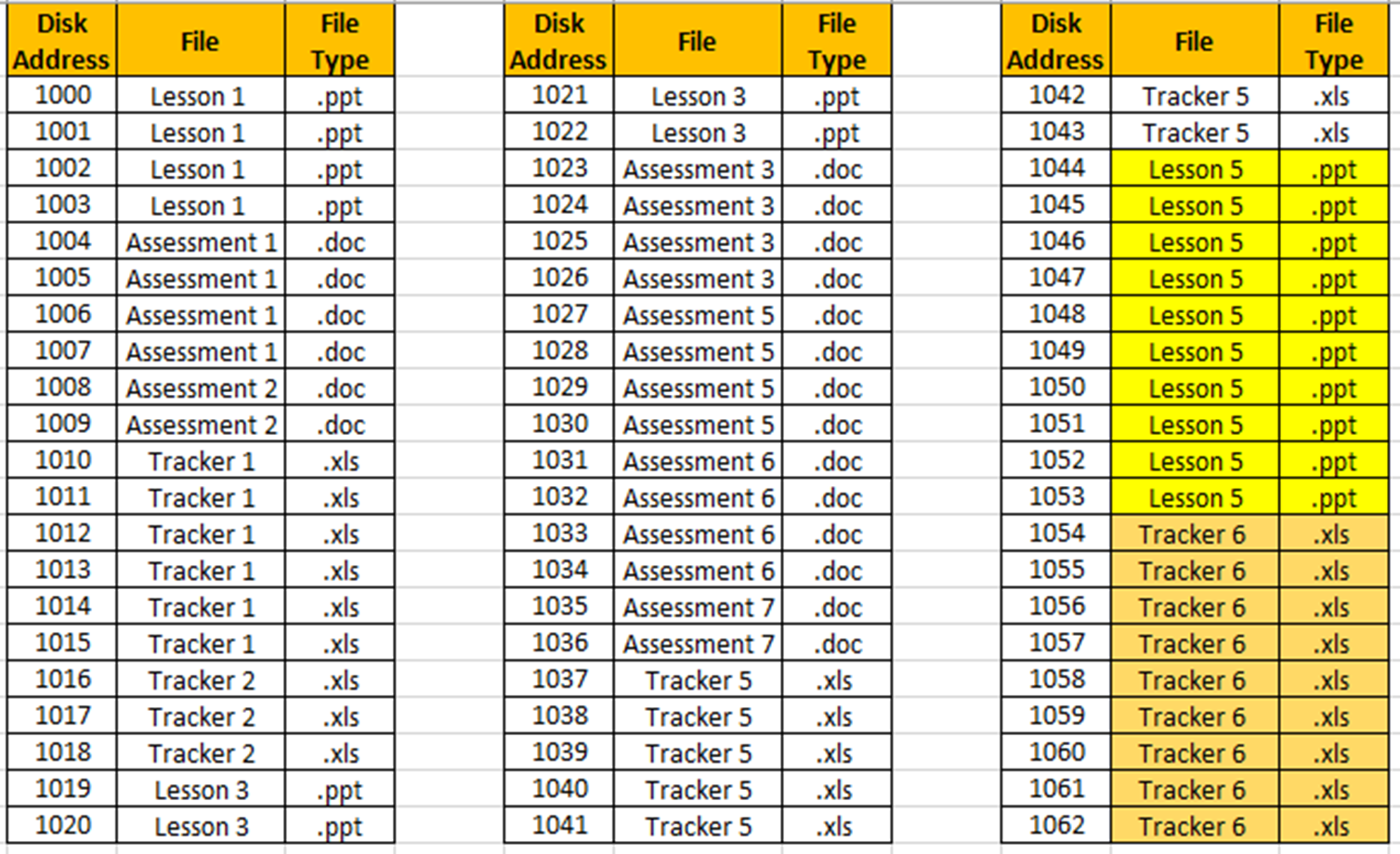 1.5 Software
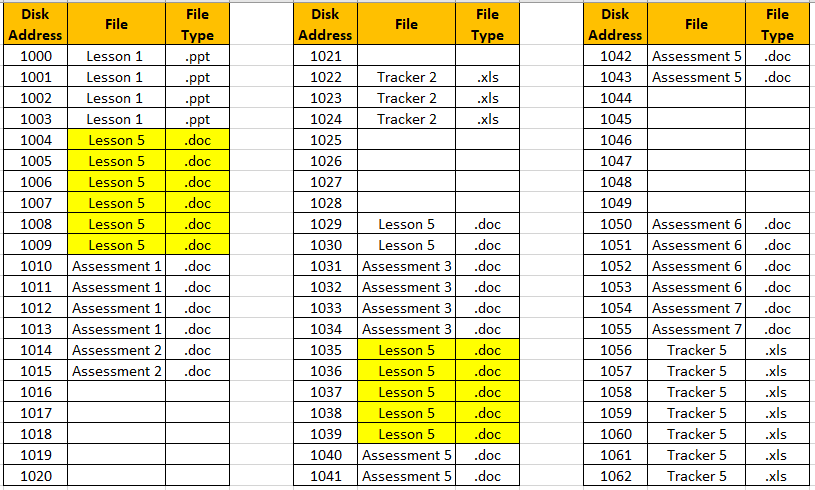 Spaces

Documents saved at different addresses.
1.5 Software
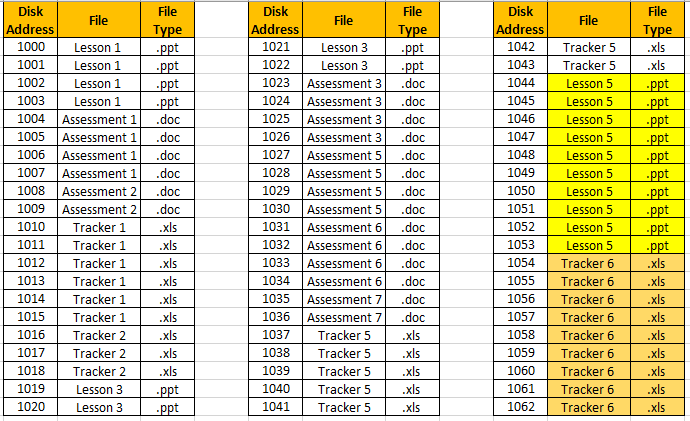 All in order. No spaces between documents. 

New lessons are added at the last available address.
1.5 Software
Describe the process of defragmentation. 


How does it work?


What are the benefits? What if there was no defragmentation software?
1.5 Software
Back up software is utility software that allows the user to…
1.5 Software
Back up software is utility software that allows the user to back up their data in case the data is removed or deleted. 

The data can then be…
1.5 Software
Back up software is utility software that allows the user to back up their data in case the data is removed or deleted. 

The data can then be retrieved if it is lost.
1.5 Software
2 types of back up:

Full back up
Incremental back up
1.5 Software
2 types of back up:

Full back up
Incremental back up
What do you think a full back up does to the data on a computer system?
1.5 Software
A full back up backs up all of the data on the system. 

So what does an incremental back up do? 

What does incremental mean?
1.5 Software
A full back up backs up all of the data on the system. 

An incremental back up backs up any data that has been saved since the last back up.
1.5 Software
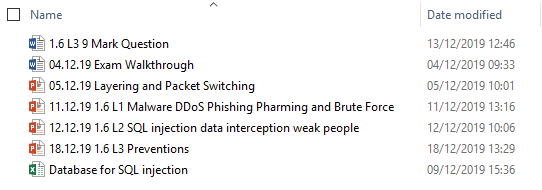 1.5 Software
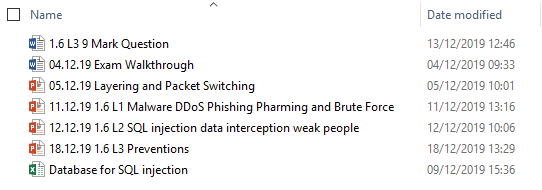 1.5 Software
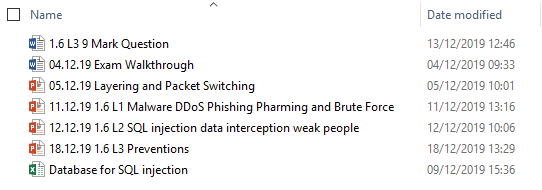 My back up is set to back data up weekly. 
The last back up was on the 12.12.2019.
What will be backed up this time?
1.5 Software
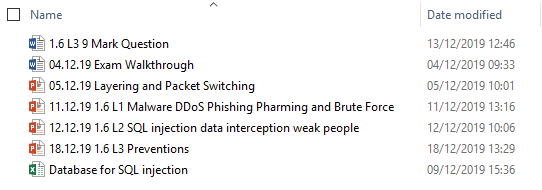 12.12.2019.
1.5 Software
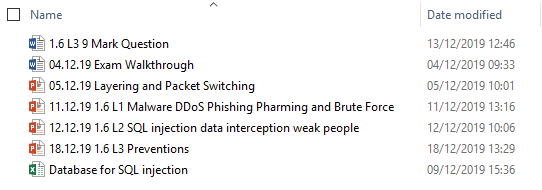 12.12.2019.
1.5 Software
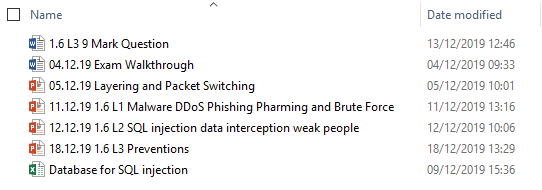 What if this was a full back up?
1.5 Software
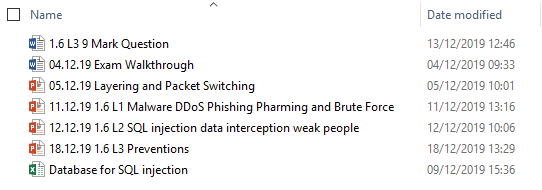 What if this was a full back up?
1.5 Software
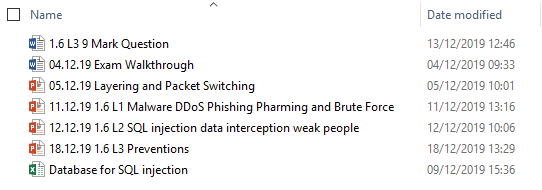 Which type of back up do you think is quicker at backing up data regularly?
1.5 Software
State the differences between a full back up and an incremental back up.
1.5 Software
State the differences between a full back up and an incremental back up.
1.5 Software
State the differences between a full back up and an incremental back up.
I
F
1.5 Software
State the differences between a full back up and an incremental back up.
I
F
F
I
1.5 Software
State the differences between a full back up and an incremental back up.
I
F
F
I
F
I
1.5 Software
State the differences between a full back up and an incremental back up.
I
F
F
I
F
I
I
F
1.5 Software
Encryption software – 

Defragmentation software – 

Compression software – 

Back up software –
1.5 Software
Encryption software – scrambles the data so that anyone who intercepts it cannot read it. 
Defragmentation software –

Compression software –

Back up software –
1.5 Software
Encryption software – scrambles the data so that anyone who intercepts it cannot read it. 
Defragmentation software – moves files to chronological addresses. Saves time finding files.
Compression software – 

Back up software –
1.5 Software
Encryption software – scrambles the data so that anyone who intercepts it cannot read it. 
Defragmentation software – moves files to chronological addresses. Saves time finding files.
Compression software – reduces the size of files to make them take up less storage. 
Back up software –
1.5 Software
Encryption software – scrambles the data so that anyone who intercepts it cannot read it. 
Defragmentation software – moves files to chronological addresses. Saves time finding files.
Compression software – reduces the size of files to make them take up less storage. 
Back up software – backs up data in case it is lost or damaged.